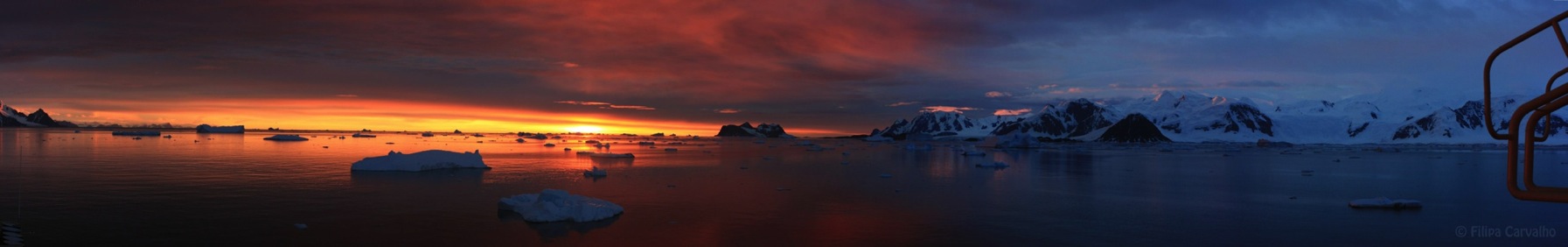 Phytoplankton dynamics in submarine canyons in the West Antarctic Peninsula
Filipa Carvalho
Committee:
Josh Kohut (adviser)
Oscar Schofield (adviser)
Maxim Gorbunov
Matthew Oliver (U. Delaware)
Thesis Proposal Defense
Department of Marine and Coastal Sciences
December 5th, 2014
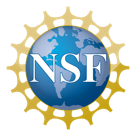 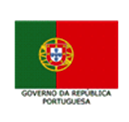 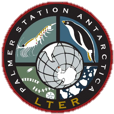 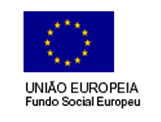 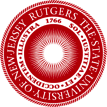 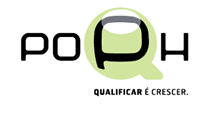 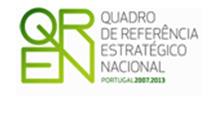 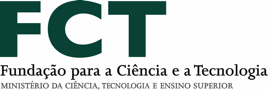 Introduction
Mean Winter Temperature is Increasing in the West Antarctic Peninsula (WAP)
86-day shorter
Ice season
Palmer
Station
Slope = 1.15°C/decade
0.2
-0.2
Temperature trends (°C/ year)
NASA/Goddard Space Flight Center Scientific Visualization Studio. Data provided by Larry Stock
Data Source: Palmer Station Weather
Introduction
Ice Season Duration is Decreasing in the West Antarctic Peninsula (WAP)
86-day shorter
Ice season
Palmer
Station
Slope =       1.15°C/decade
0.2
-0.2
Temperature trends (°C/ year)
Plus, 87% of the glaciers are in retreat
NASA/Goddard Space Flight Center Scientific Visualization Studio. Data provided by Larry Stock
Data Source: Palmer Station Weather
Introduction
Antarctic Circumpolar Current
ACC transports the water masses responsible for warming the WAP
Weddell gyre
Bellingshausen Sea
      Amundsen
      Sea
ASE
Ross gyre
WAP: West Antarctic Peninsula
ACC: Antarctic Circumpolar Current
ACC based on climatological dynamic topography of Orsi et al., DSR, 1995
Introduction
Increase of Heat content on the shelf
       due to Deep Water Intrusion
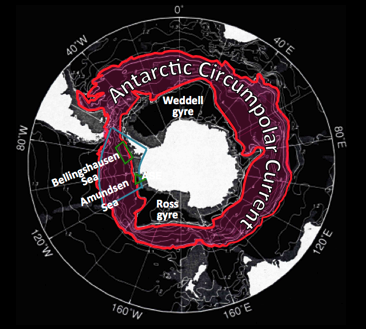 Introduction
WAP Canyons are “Biological Hotspots”
Penguin Colonies at costal termini of cross-shelf canyons/troughs
Predictable /elevated food availability;
Enhanced production in canyon heads;
Eveleth et al., In Prep.
Introduction
Main Questions
What physical mechanisms responsible phytoplankton spring bloom initiation in the WAP canyons?
Canyon dynamics affect phytoplankton dynamics?
Light or nutrient availability - Which one is the main control of bloom initiation? 
Is Mixed Layer Depth (MLD) important?
Physiological responses to canyon dynamics?
Introduction
Thesis Structure
Physical Dynamics
(MLD)
Bloom Initiation
(Light vs. Nutrients)
Physiological Responses
(Fv/Fm)
Phytoplankton Dynamics 
in submarine canyons in the WAP
[Speaker Notes: Chapter 1: Physical Dynamics of Palmer Deep Canyon, WAP 
Chapter 2: The role of light availability and nutrient delivery in controlling the spring phytoplankton bloom in canyons in the West Antarctic Peninsula
Chapter 3: Physiology and Primary Production at Palmer Deep Canyon, WAP]
Introduction
Physical Dynamics
Thesis Structure
Physical Dynamics
(MLD)
Bloom Initiation
(Light vs. Nutrients)
Physiological Responses
(Fv/Fm)
Phytoplankton Dynamics 
in submarine canyons in the WAP
[Speaker Notes: Chapter 1: Physical Dynamics of Palmer Deep Canyon, WAP 
Chapter 2: The role of light availability and nutrient delivery in controlling the spring phytoplankton bloom in canyons in the West Antarctic Peninsula
Chapter 3: Physiology and Primary Production at Palmer Deep Canyon, WAP]
Introduction
Physical Dynamics
Increased Productivity 
Correlated with UCDW Intrusion
Olbers & Visbeck, 2005
UCDW: Upper Circumpolar Deep Water – warmer (~ 1.8°C), low oxygen
AASW: Antarctic Surface Water – colder, lower salinity
Introduction
Physical Dynamics
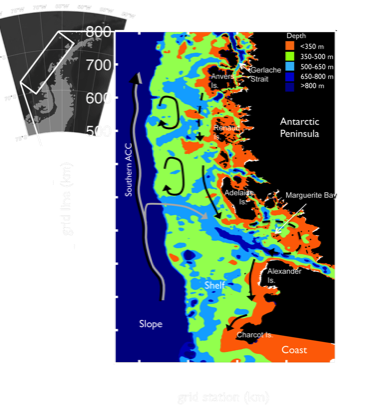 Water Masses at Palmer Deep Canyon
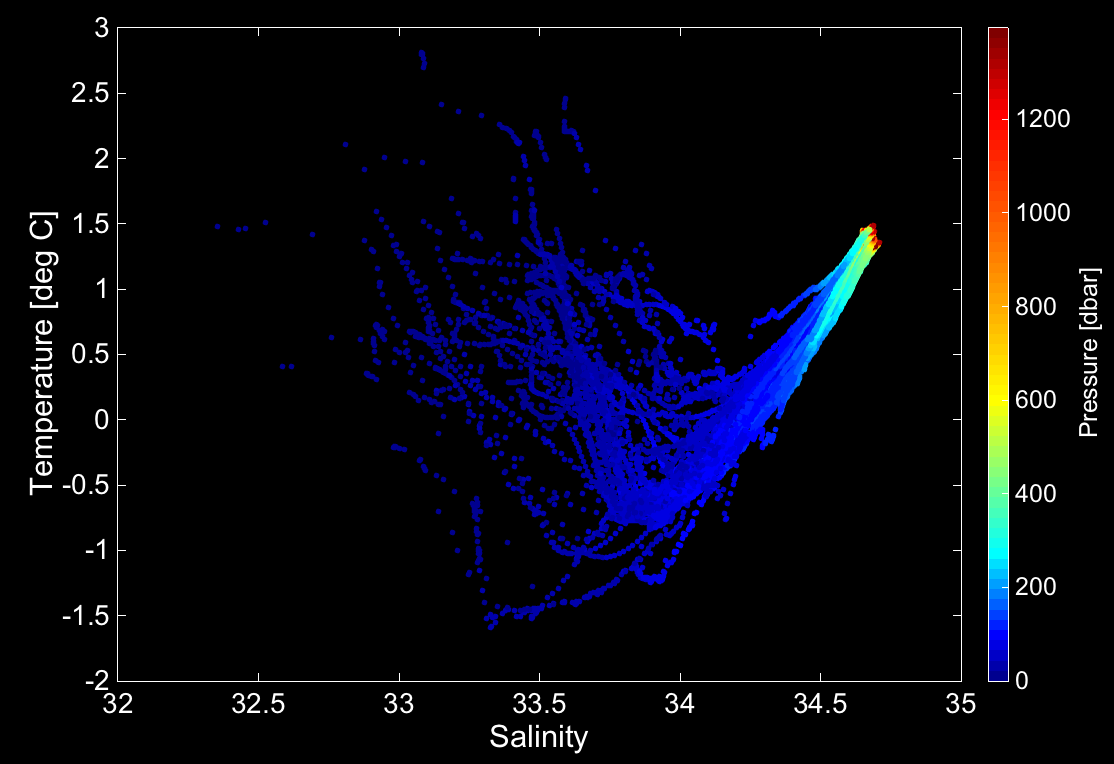 Pure UCDW
AASW
WW
UCDW: Upper Circumpolar Deep Water     AASW: Antarctic Surface Water    WW: Winter Water
Introduction
Physical Dynamics
Science Questions
Location of the bloom? 
Do high productivity areas show similar physical properties of the water column as low productivity ones? 
Key water column physical properties lead to blooms?
MLD and bathymetry relate to phytoplankton abundance?
Remote forcing relate to favorable water column characteristics associated with increased productivity?
Introduction
Physical Dynamics
Datasets
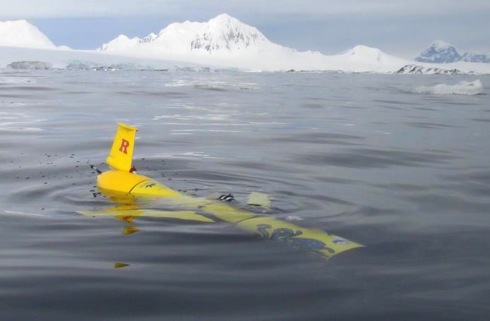 Glider
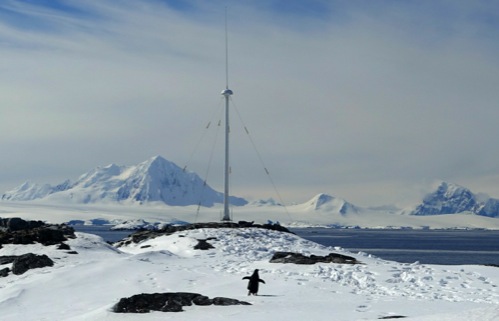 CODAR
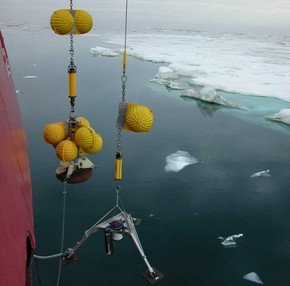 Mooring
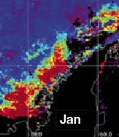 Remote Sensing
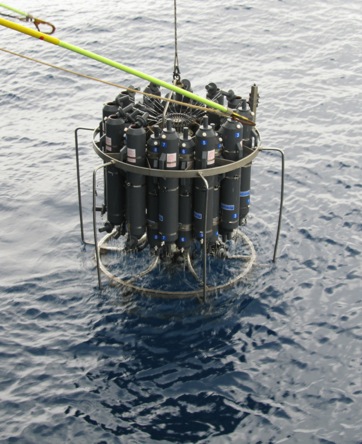 Ship Data
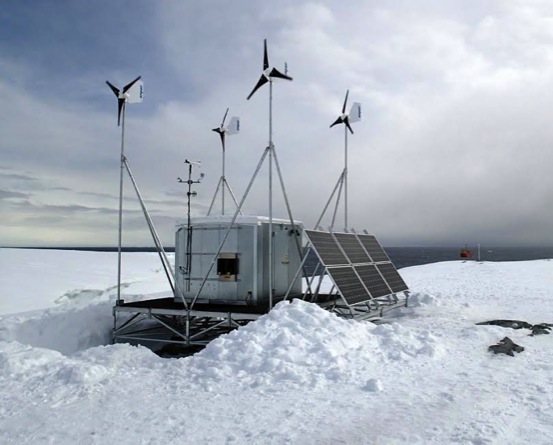 Weather
Introduction
Physical Dynamics
Mixed Layer Depth (MLD).
Buoyancy Frequency (N2)
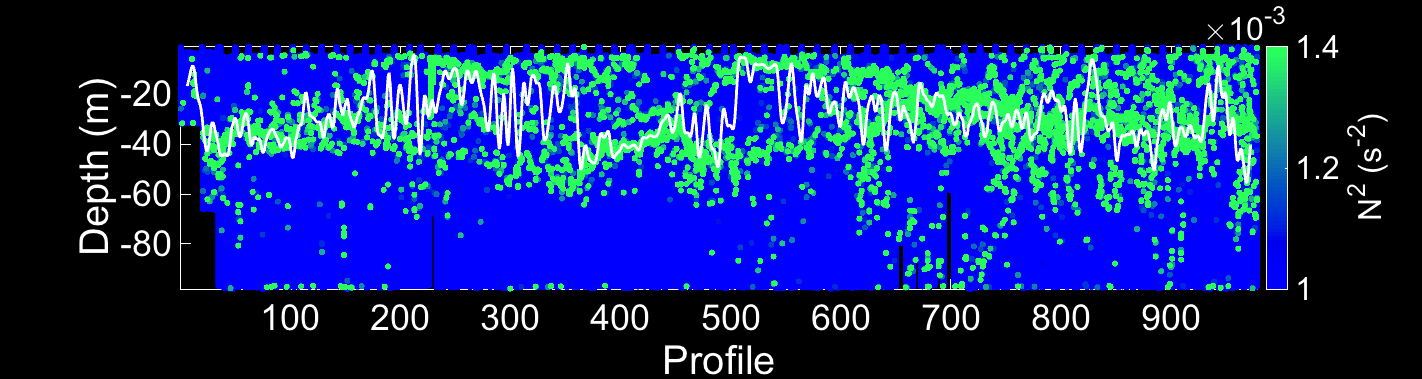 Introduction
Physical Dynamics
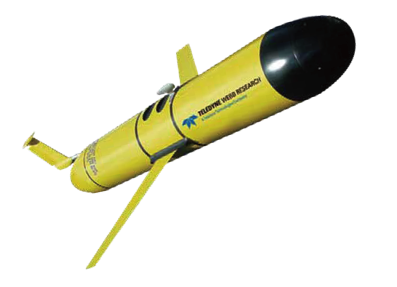 Water Column Properties vs. MLD
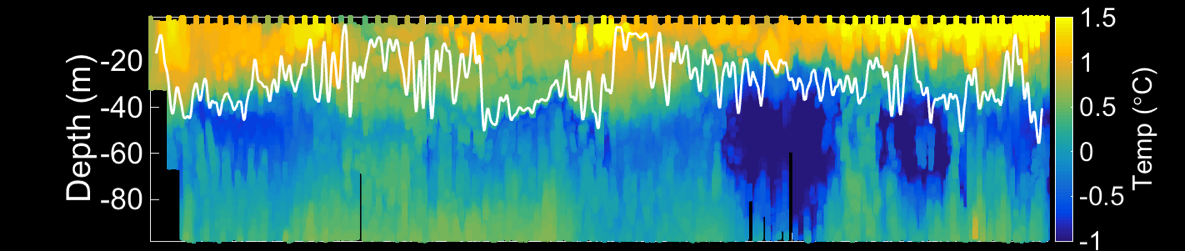 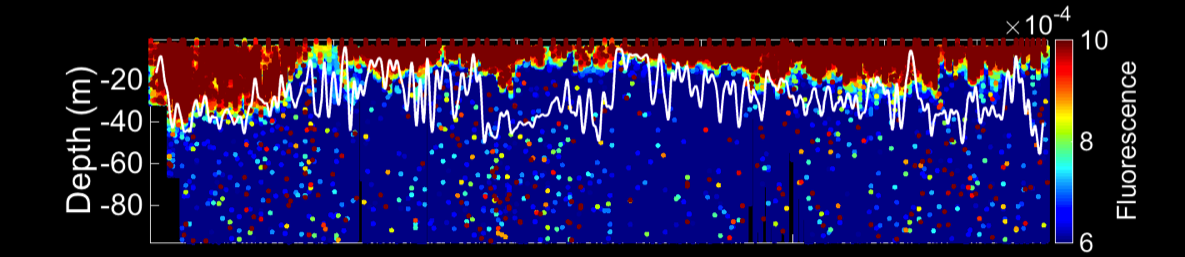 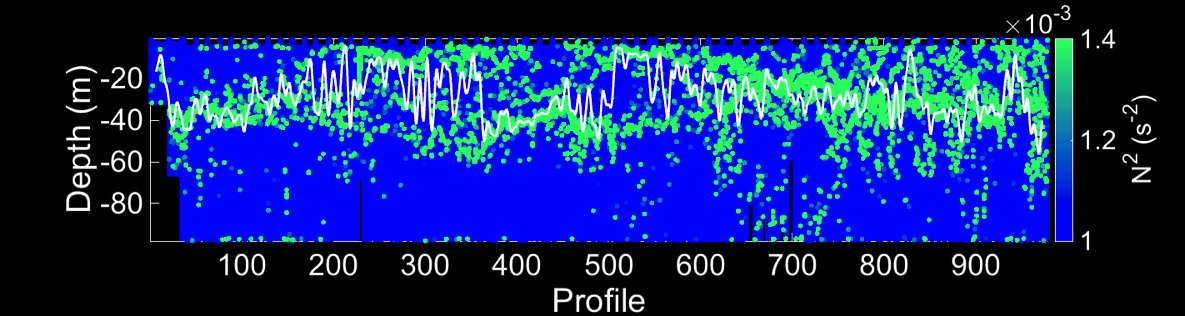 Introduction
Physical Dynamics
Other Important Variables
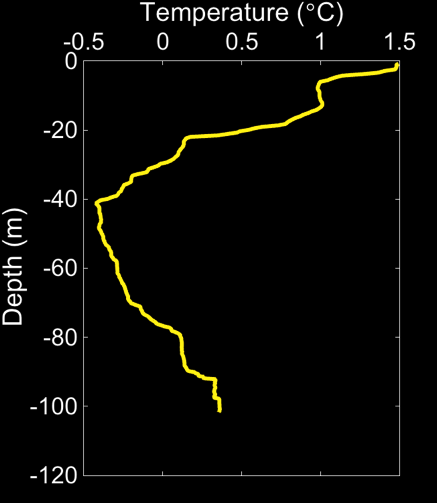 Tmin – Temperature minima in each profile
Depth Tmin – Depth of Tmin
Δσt Tmin-0
Martinson & Iannuzi, 1998; Saba et al, 2014
Stratification
Location of winter Water (or remnants)
Introduction
Physical Dynamics
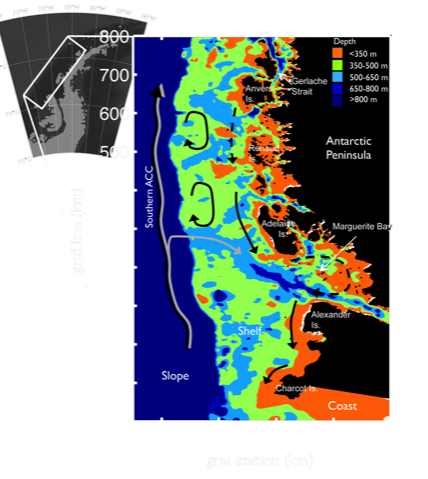 Palmer Deep Canyon
Palmer Station
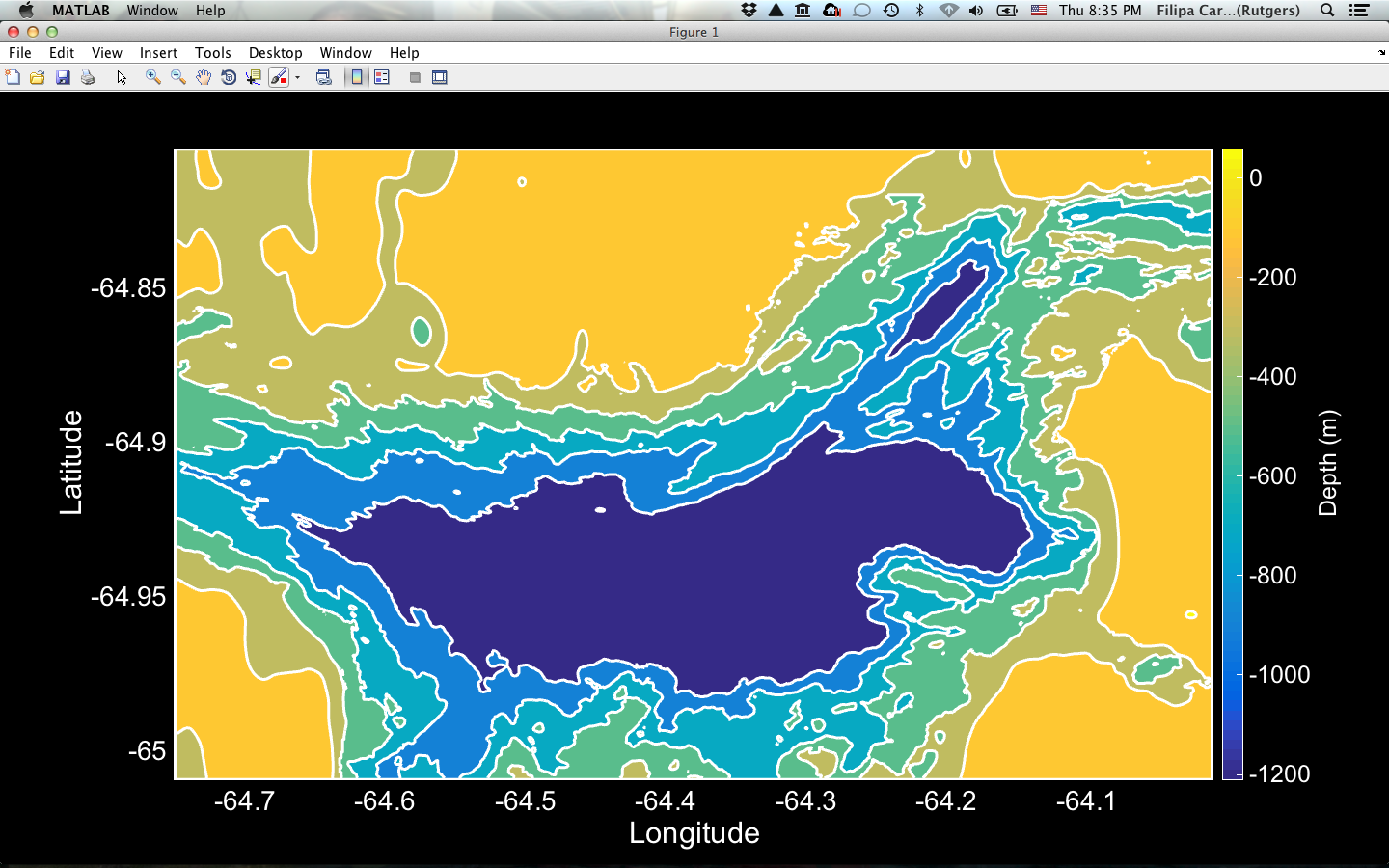 22 Km
10 Km
Introduction
Physical Dynamics
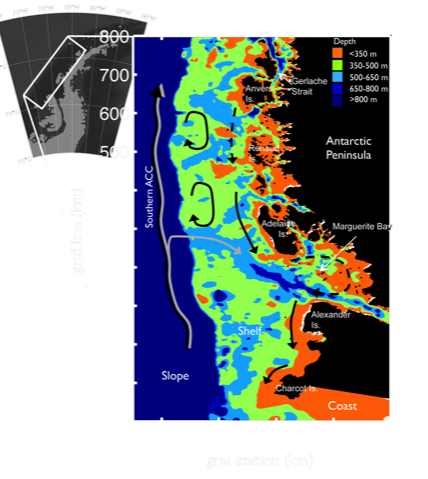 Binning Data using Bathymetry & Distance to Shore
Distance to Shore
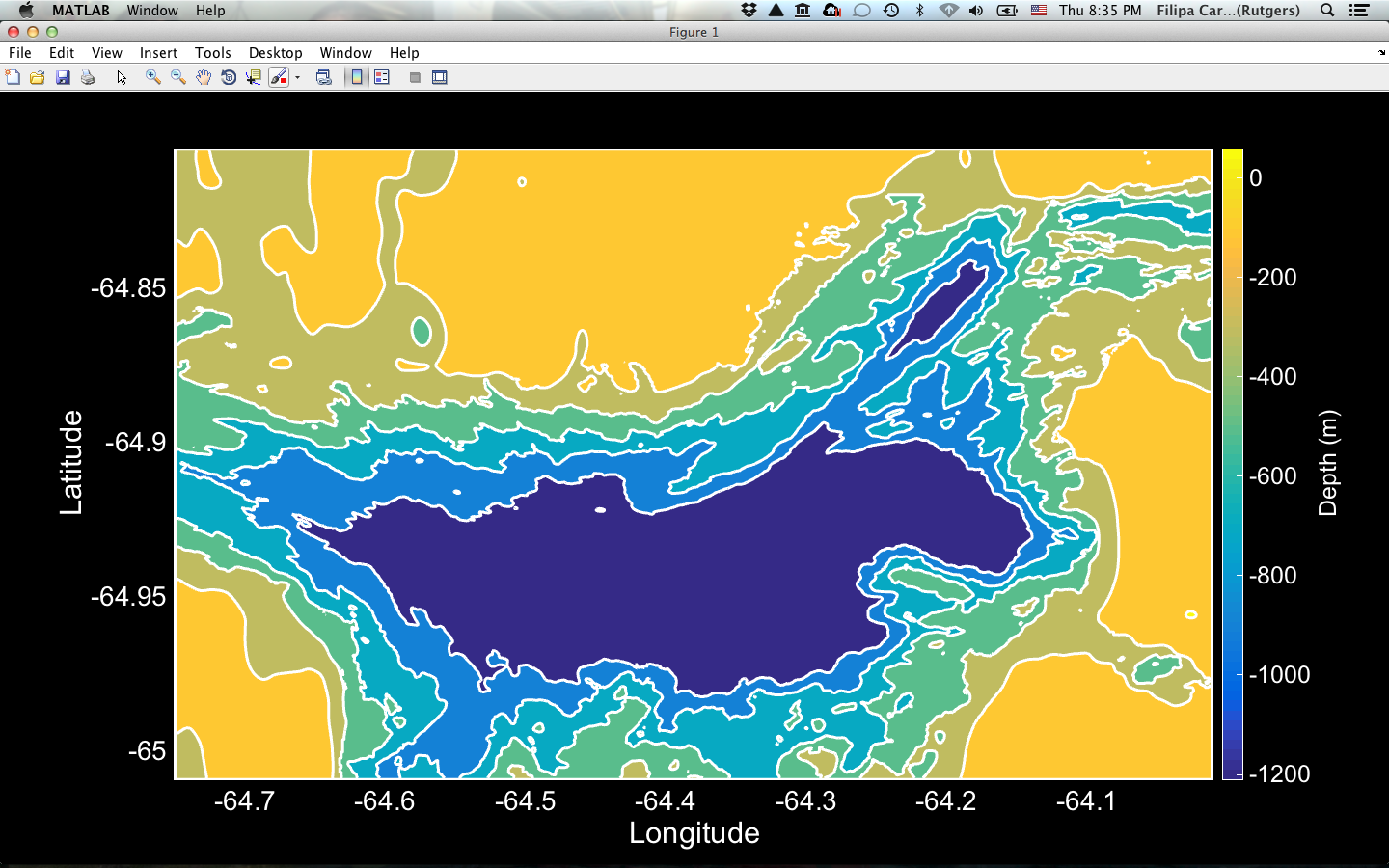 Bathymetry
Introduction
Physical Dynamics
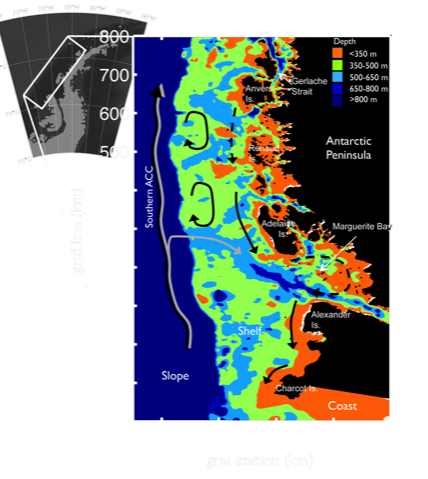 Binning Data using Bathymetry & Distance to Shore
Palmer Station
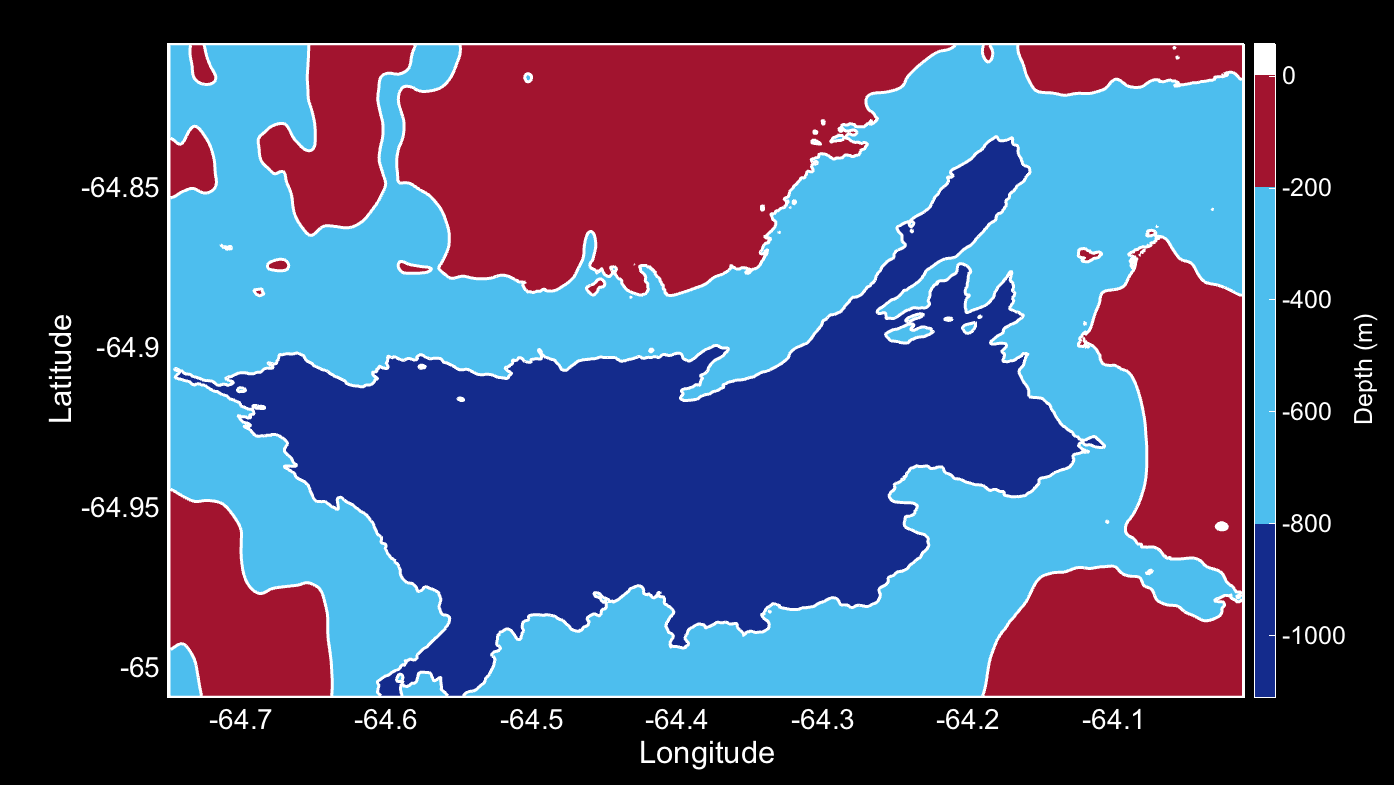 Shallow
Slope
Deep
Introduction
Physical Dynamics
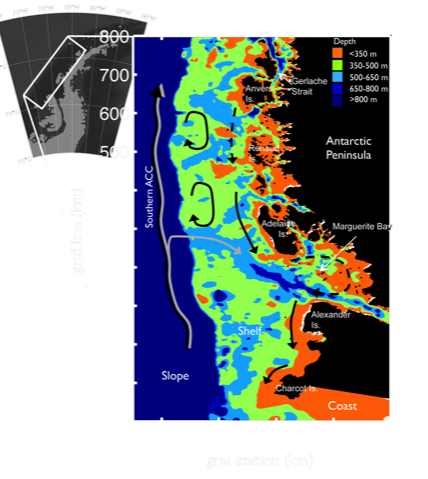 Binning Data using Bathymetry & Distance to Shore
Palmer Station
Offshore
Central
Nearshore
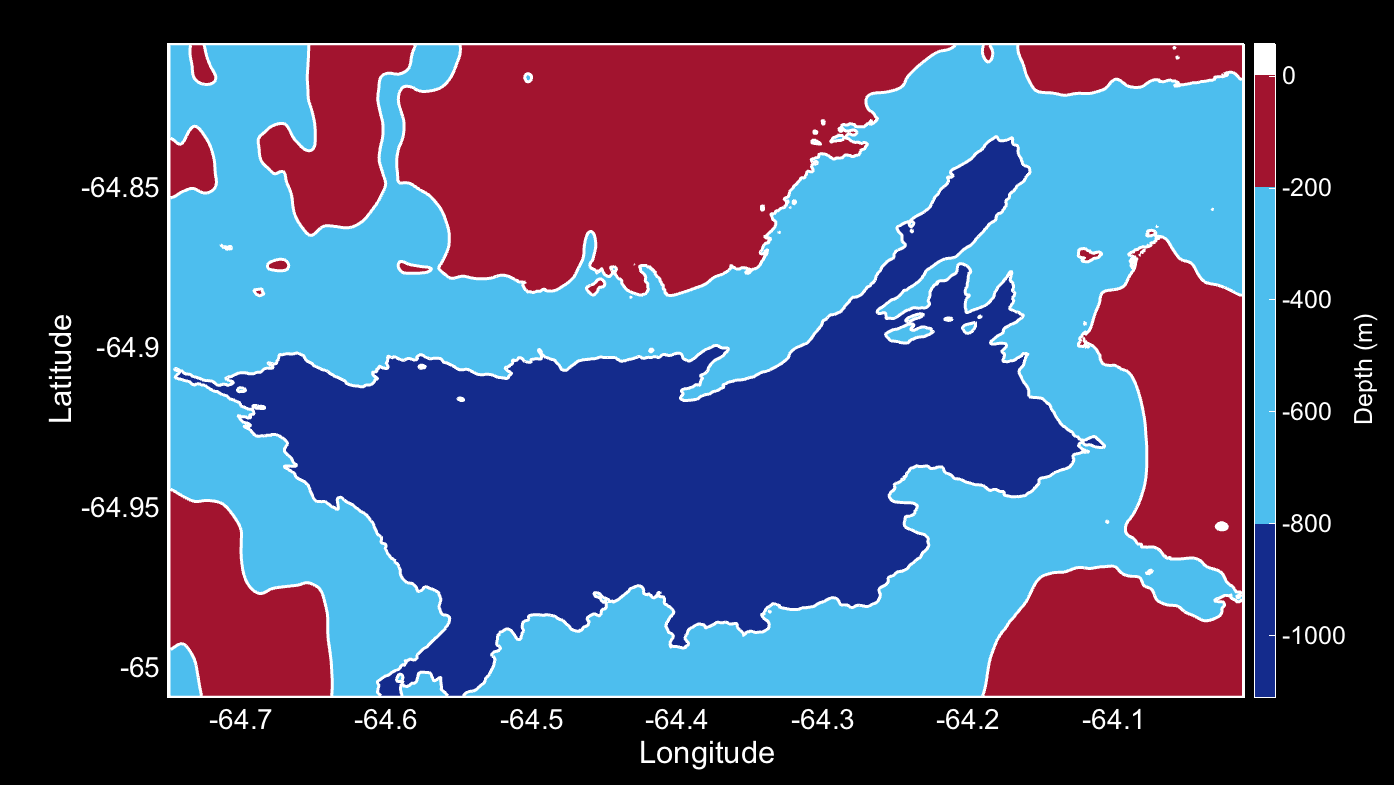 Shallow
Slope
Deep
Introduction
Physical Dynamics
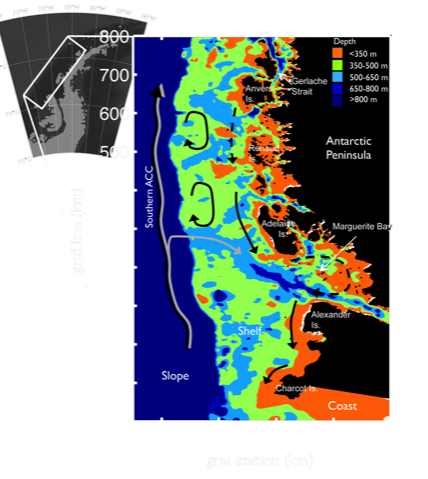 Good Coverage at Head of Canyon
Palmer Deep Gliders +
Palmer Station
Offshore
Central
Nearshore
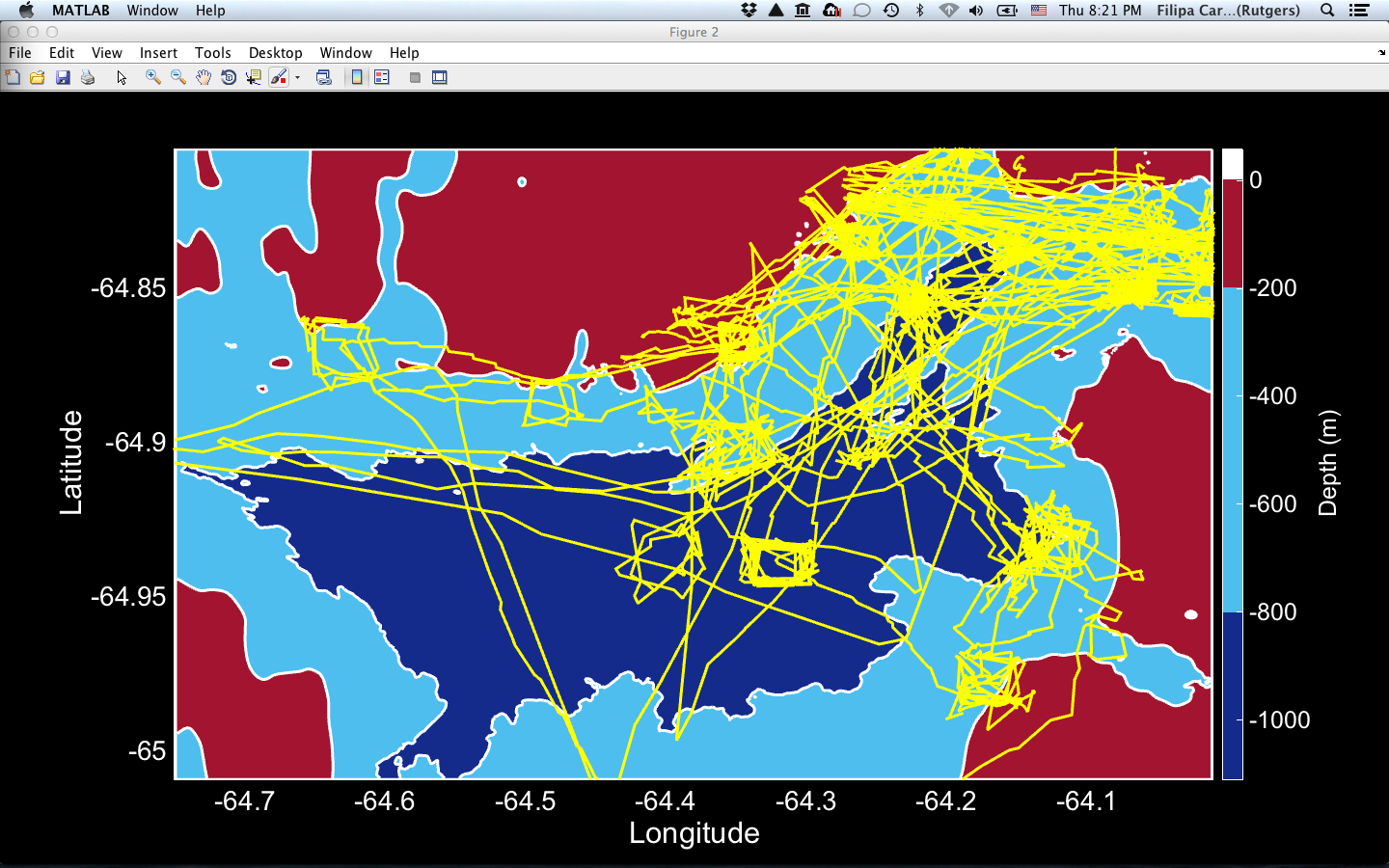 Shallow
Slope
Deep
Introduction
Physical Dynamics
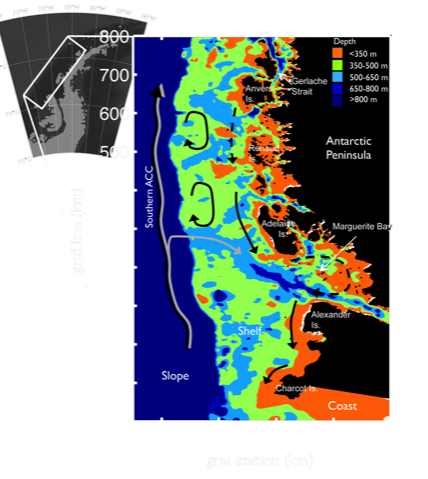 Good Coverage at Head of Canyon
Palmer Deep Gliders +
(NEARSHORE REGION)
Palmer Station
Offshore
Central
Nearshore
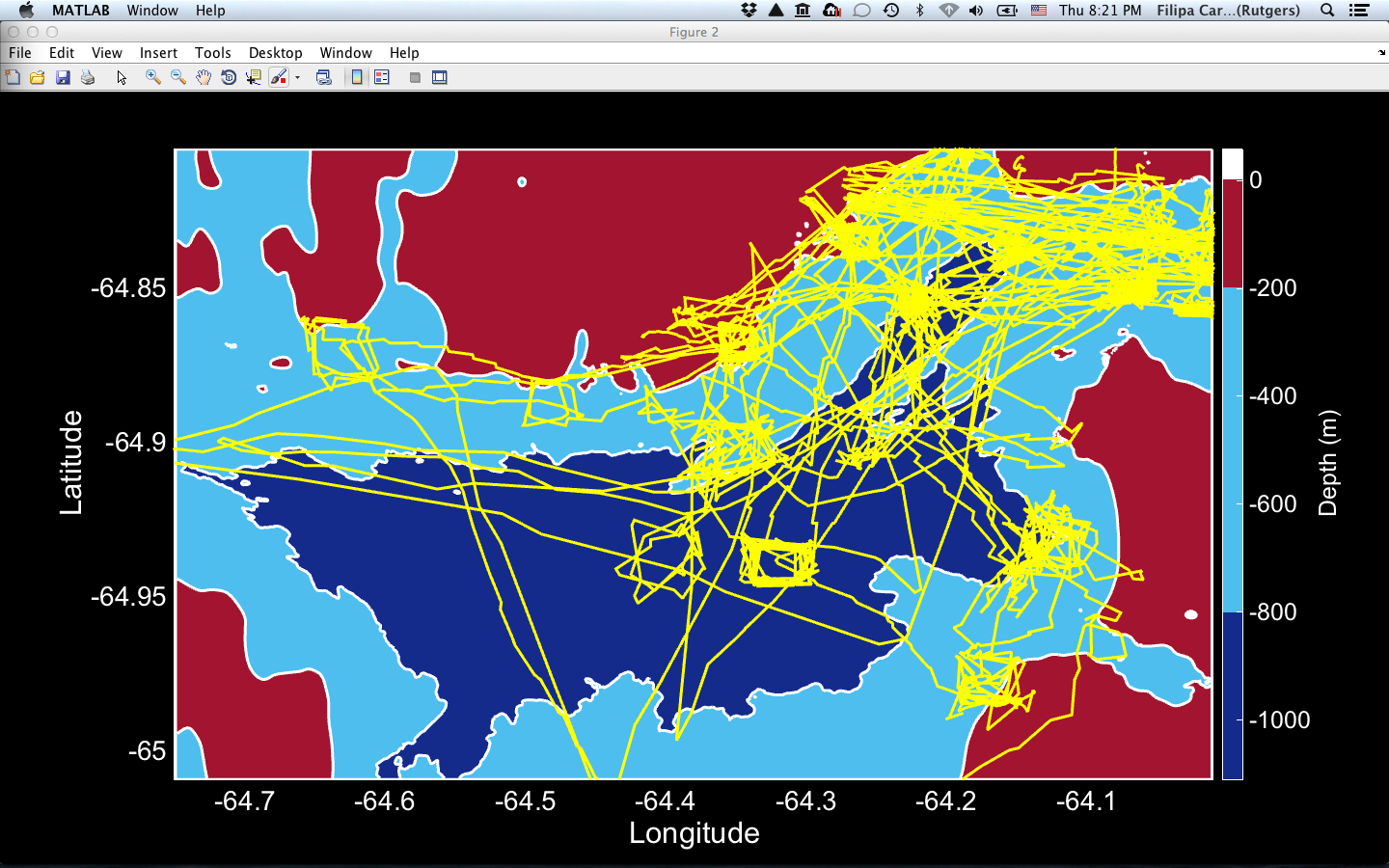 Shallow
Slope
Deep
Introduction
Physical Dynamics
Tmin increases throughout Season
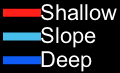 Season 2011-2012
Season 2013-2014
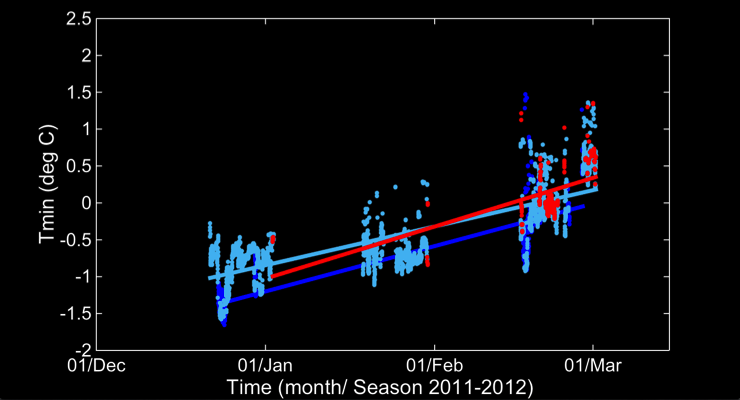 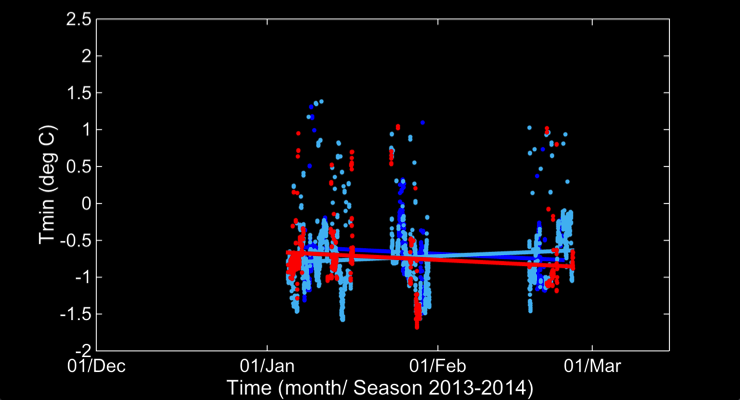 Annual & Seasonal Variability in Tmin
2013-2014 Season: 
no change in Tmin – late ice retreat?
Introduction
Physical Dynamics
Tmin increases throughout Season
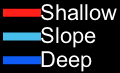 Season 2011-2012
Season 2013-2014
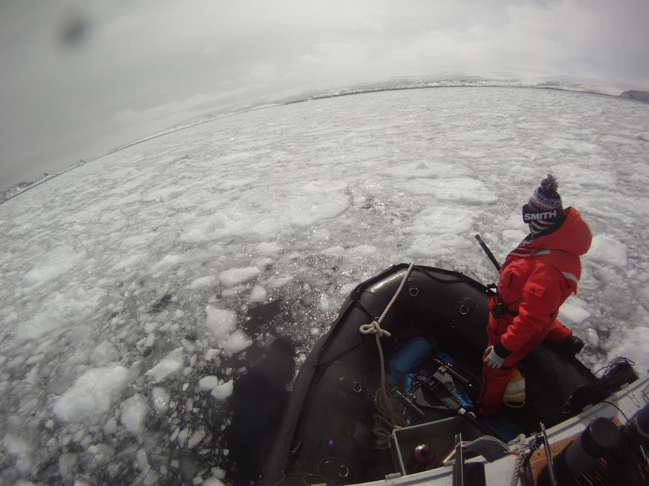 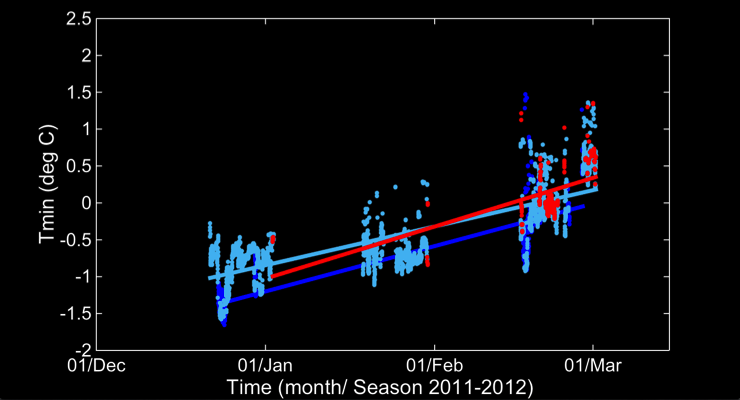 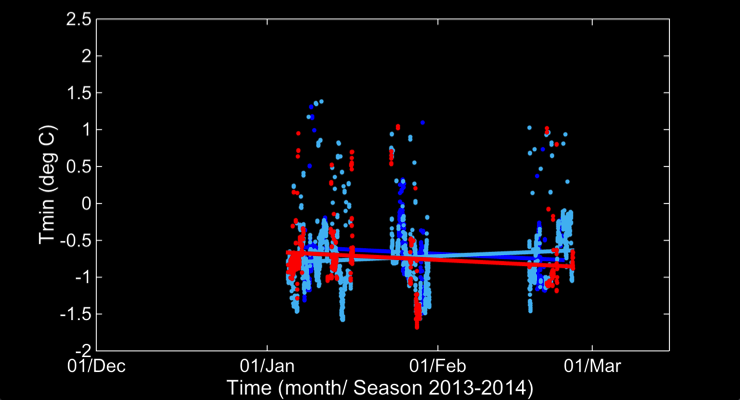 2013-2014 Season: 
no change in Tmin – late ice retreat?
Introduction
Physical Dynamics
Tmin Colder on the Slope
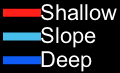 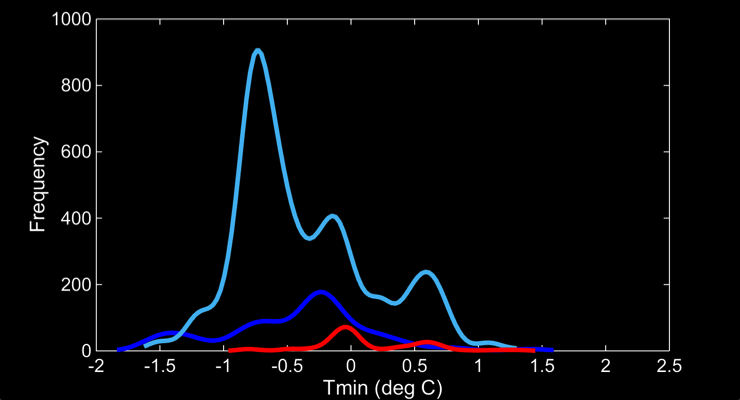 2011-2012 Season
Tmin peaks colder on Slope < Deep < Shallow regions

2013-2014 Season: 
colder in all regions 
Winter water (T<-1°C) present on the slope
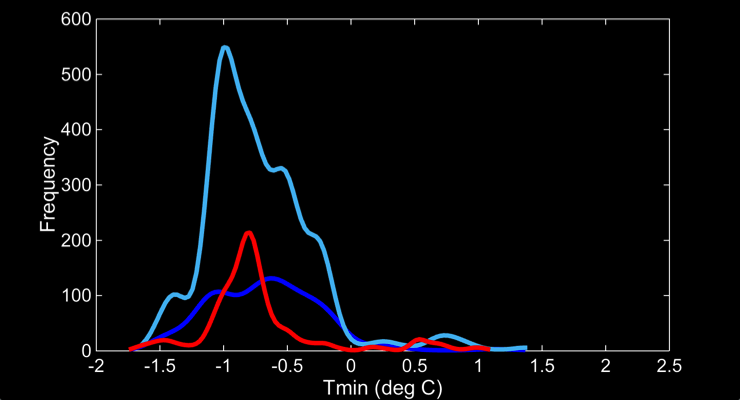 2013-2014 Season
Introduction
Physical Dynamics
Depth Tmin decreases throughout Season
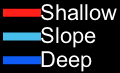 Season 2011-2012
Season 2013-2014
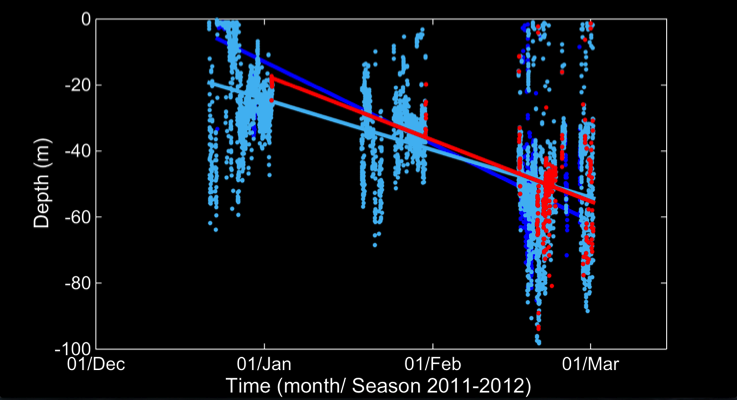 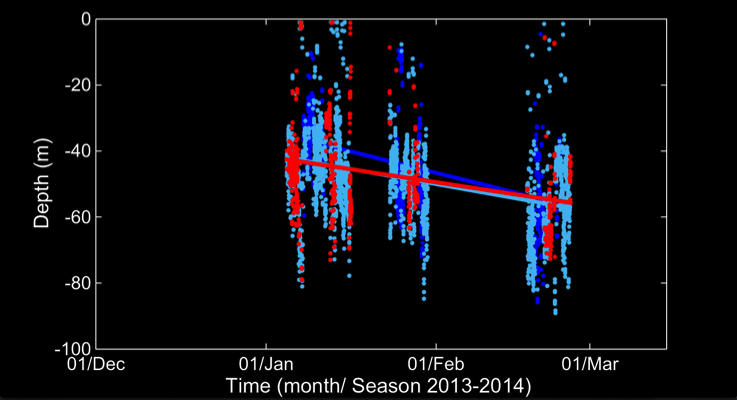 2013-2014 Season: 
smaller decrease in depth in Tmin - late ice retreat?
Introduction
Physical Dynamics
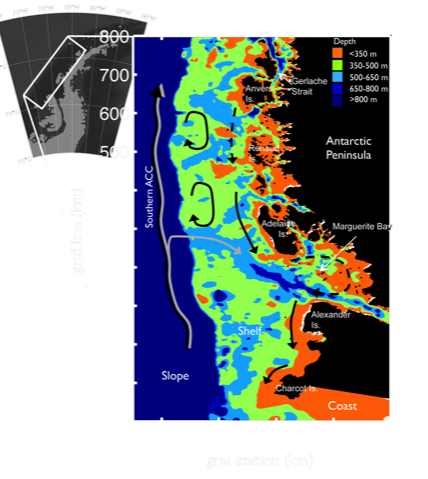 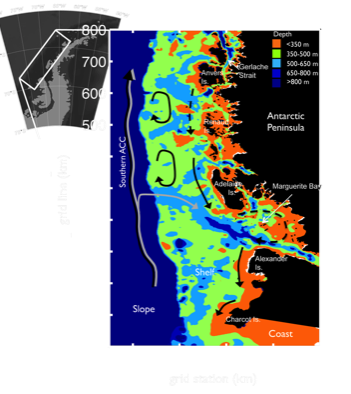 Different Water Masses In different parts of the Canyon
Palmer Station
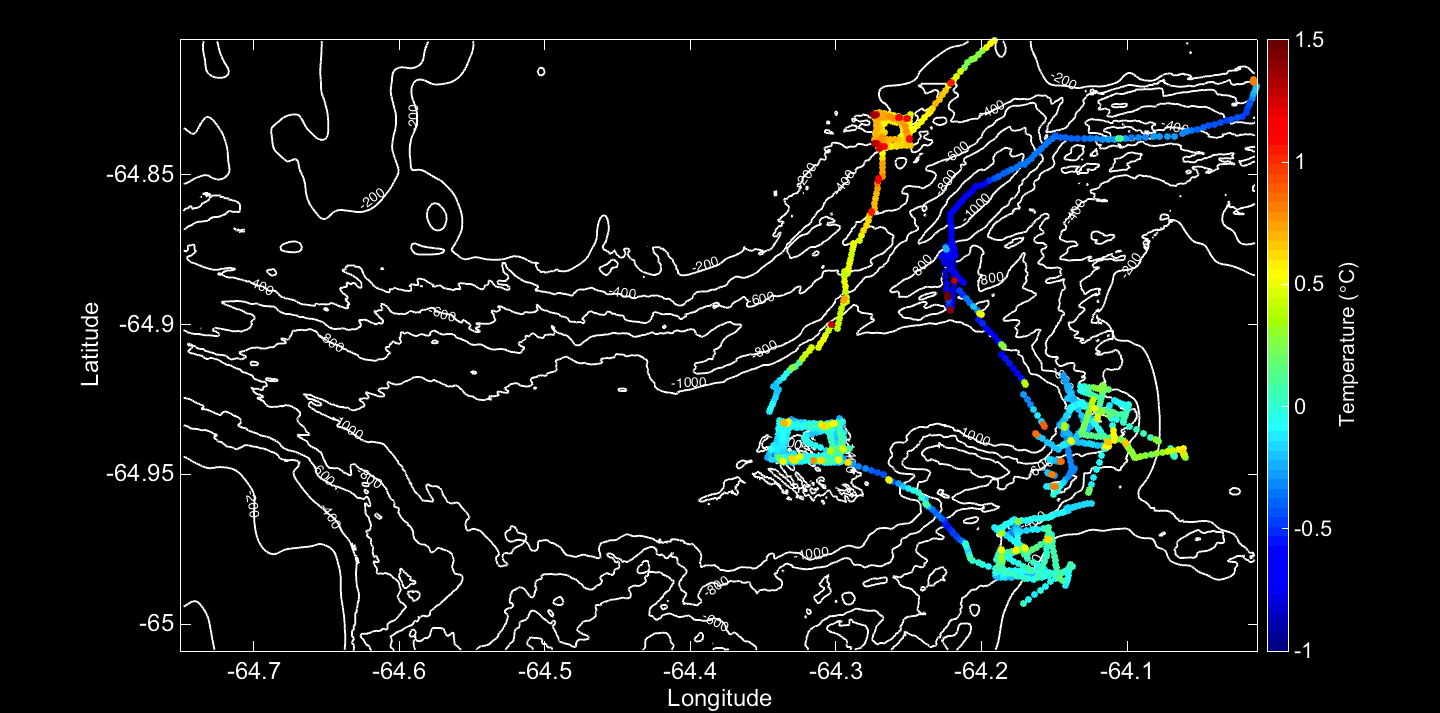 Introduction
Physical Dynamics
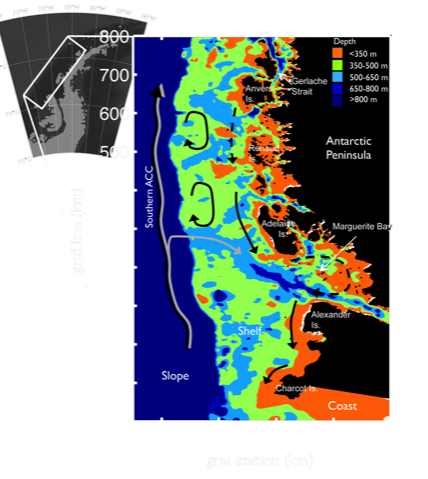 Adjusting the Grid
Central
Nearshore
Offshore
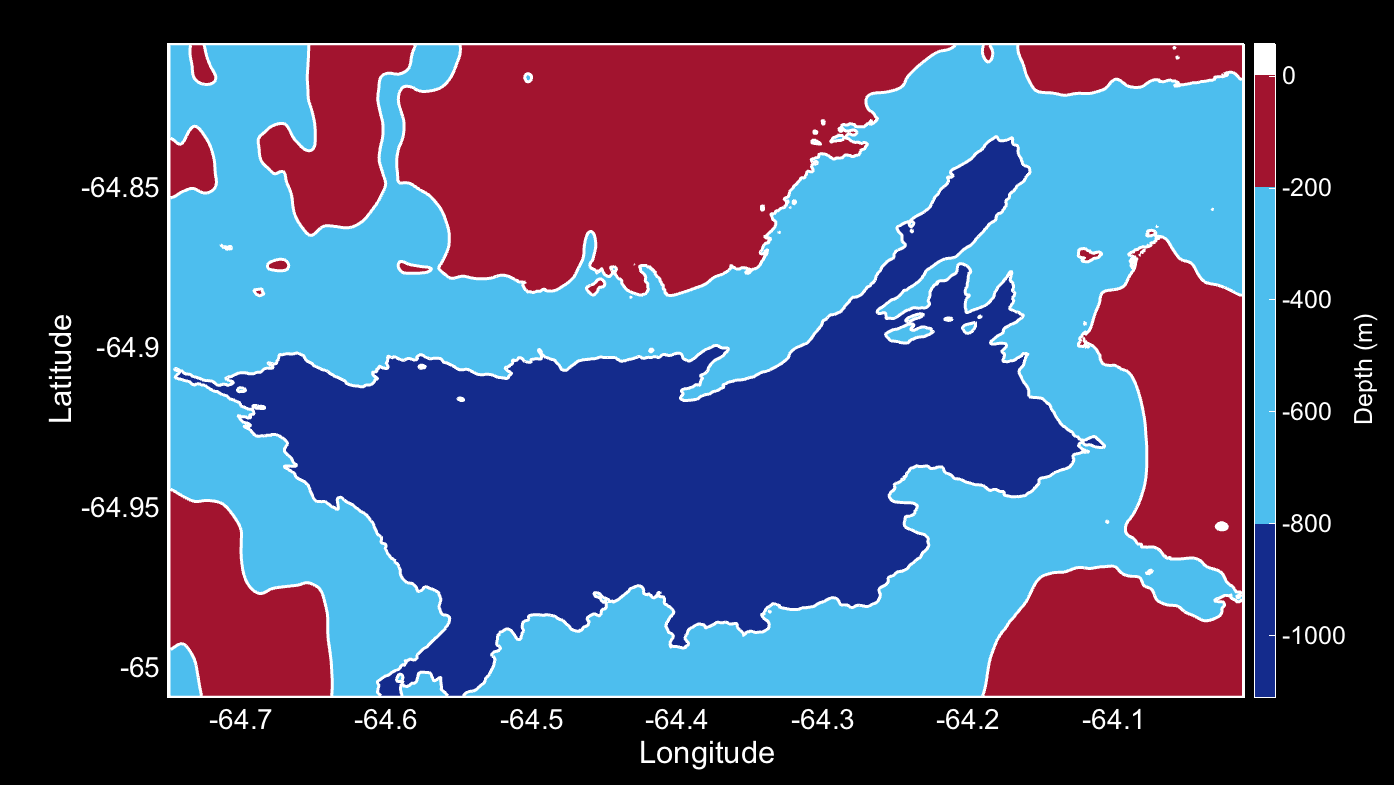 Shallow
Slope
Deep
Introduction
Physical Dynamics
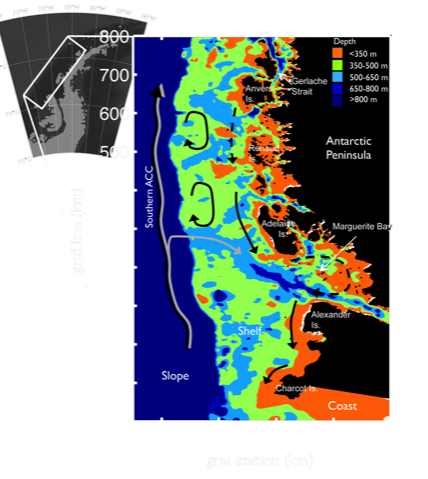 Adjusting the Grid
North
Central
Nearshore
Offshore
South
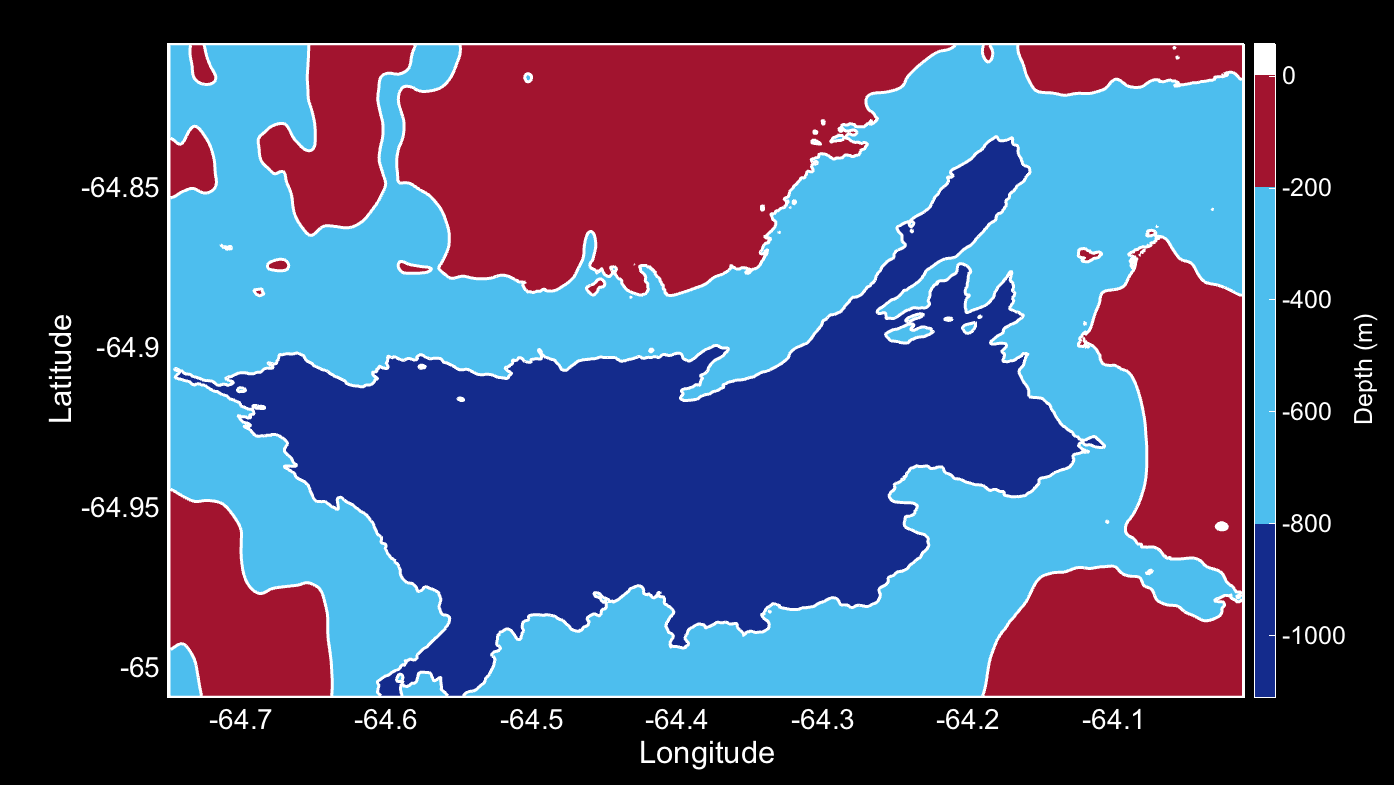 Shallow
Slope
Deep
Introduction
Physical Dynamics
Bloom
Initiation
Main Points for Physical Analysis
Good coverage of the Canyon
Can evaluate annual/seasonal trends
Analysis with classical + local specific MLD
Correlations between wind and ice retreat with MLD and Productivity
Introduction
Physical Dynamics
Bloom
Initiation
Thesis Structure
Physical Dynamics
(MLD)
Bloom Initiation
(Light vs. Nutrients)
Physiological Responses
(Fv/Fm)
Phytoplankton Dynamics 
in submarine canyons in the WAP
[Speaker Notes: Chapter 1: Physical Dynamics of Palmer Deep Canyon, WAP 
Chapter 2: The role of light availability and nutrient delivery in controlling the spring phytoplankton bloom in canyons in the West Antarctic Peninsula
Chapter 3: Physiology and Primary Production at Palmer Deep Canyon, WAP]
Introduction
Physical Dynamics
Bloom
Initiation
Bloom Initiation when MLD shallower that critical depth (Critical Depth Hypothesis)
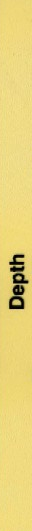 Critical Depth when:
=
Integrated Biomass Gain (Production)
Integrated 
Biomass Loss
Critical
Depth
Sverdrup, 1953
Introduction
Physical Dynamics
Bloom
Initiation
Primary Production explained by shoaling of MLD due to Fresh Water and Winds
Ice cover
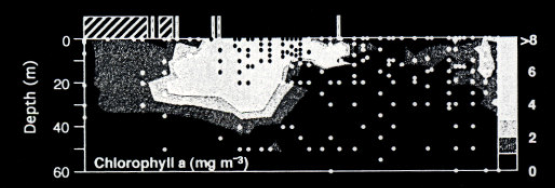 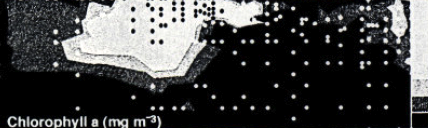 Chlorophyll a
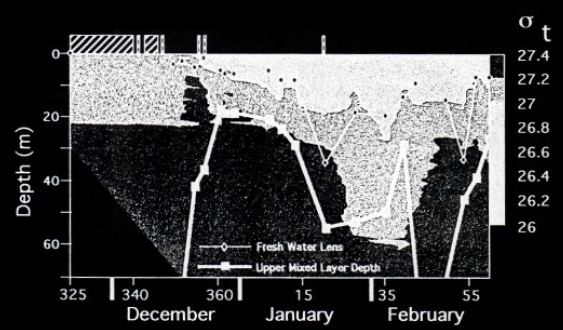 Mixed Layer Depth
Fresh Water Lens
Moline et al., 1996
Introduction
Physical Dynamics
Bloom
Initiation
Primary Production explained by shoaling of MLD due to Fresh Water and Winds
Ice cover
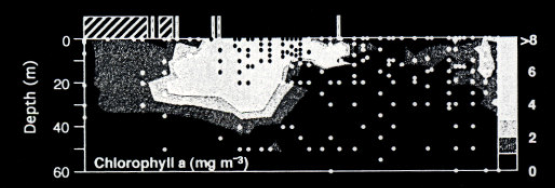 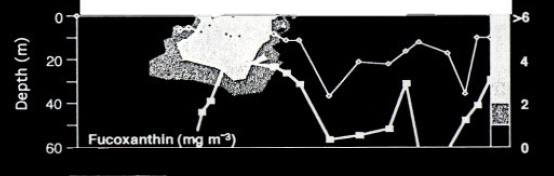 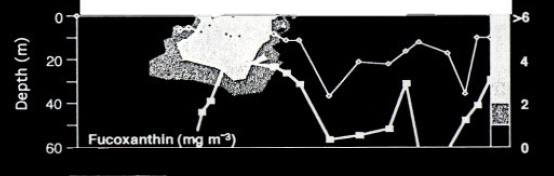 Fucoxanthin
(diatoms)
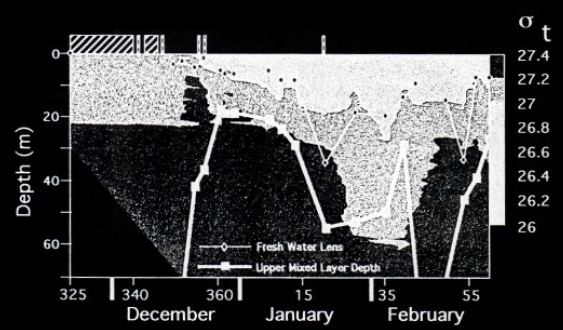 Mixed Layer Depth
Fresh Water Lens
Moline et al., 1996
Introduction
Physical Dynamics
Bloom
Initiation
Macronutrients are abundant before bloom initiation & never completely drawdown
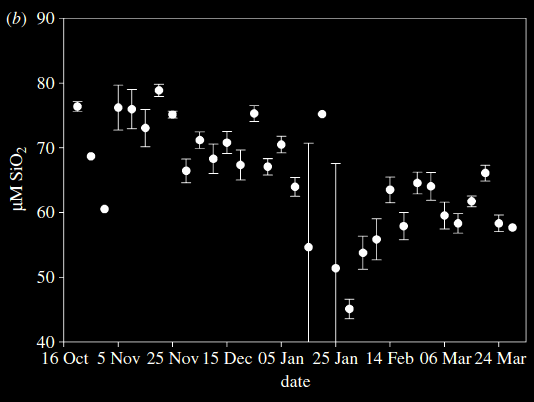 Nitrate
Silicate
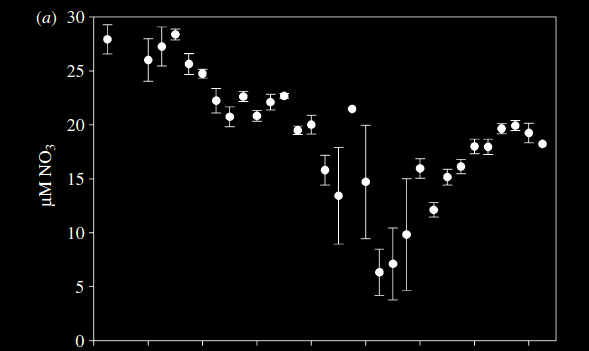 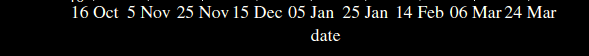 Ducklow et al., 2007
Introduction
Physical Dynamics
Bloom
Initiation
Proposed Research
The main control of the bloom initiation is the:

H1: upwelling of nutrients from the Upper Circumpolar Deep Water (UCDW);

H2: shoaling of the mixed layer depth, increasing, this way, the light availability to the phytoplankton community.
Introduction
Physical Dynamics
Bloom
Initiation
Mesocosms Incubations
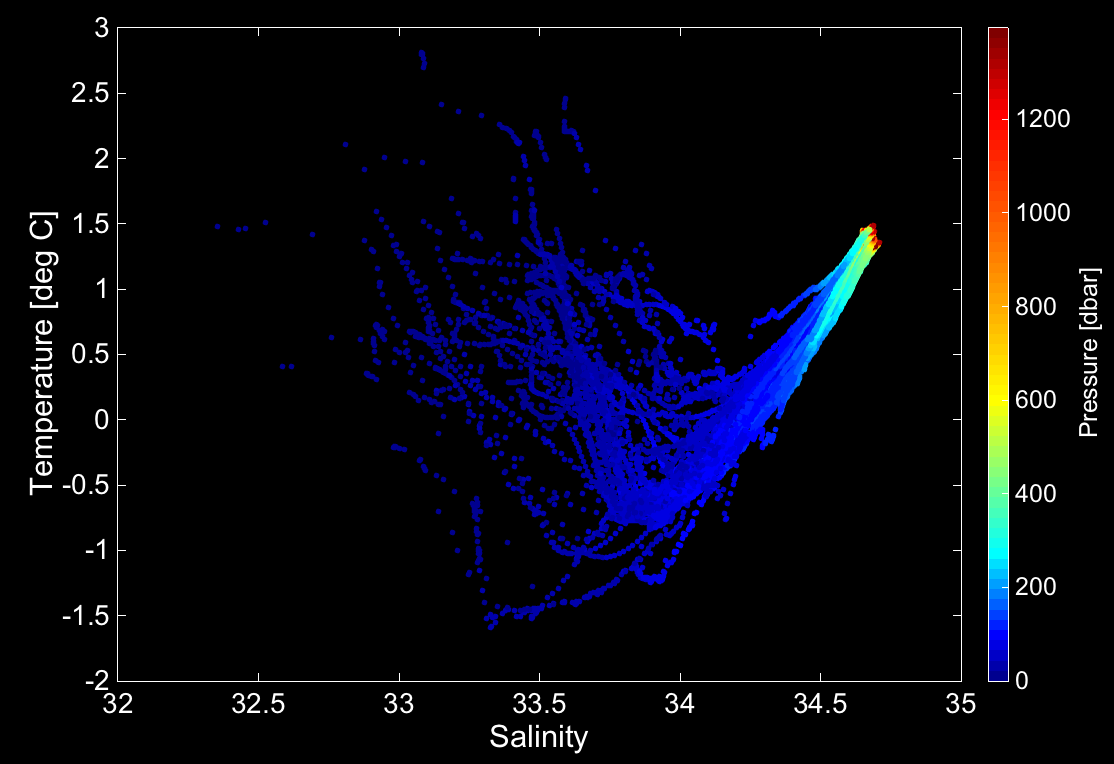 Pure UCDW
Stratification
(light)
AASW
VS.
Upwelling
(nutrients)
WW
Introduction
Physical Dynamics
Bloom
Initiation
Mesocosms Incubations
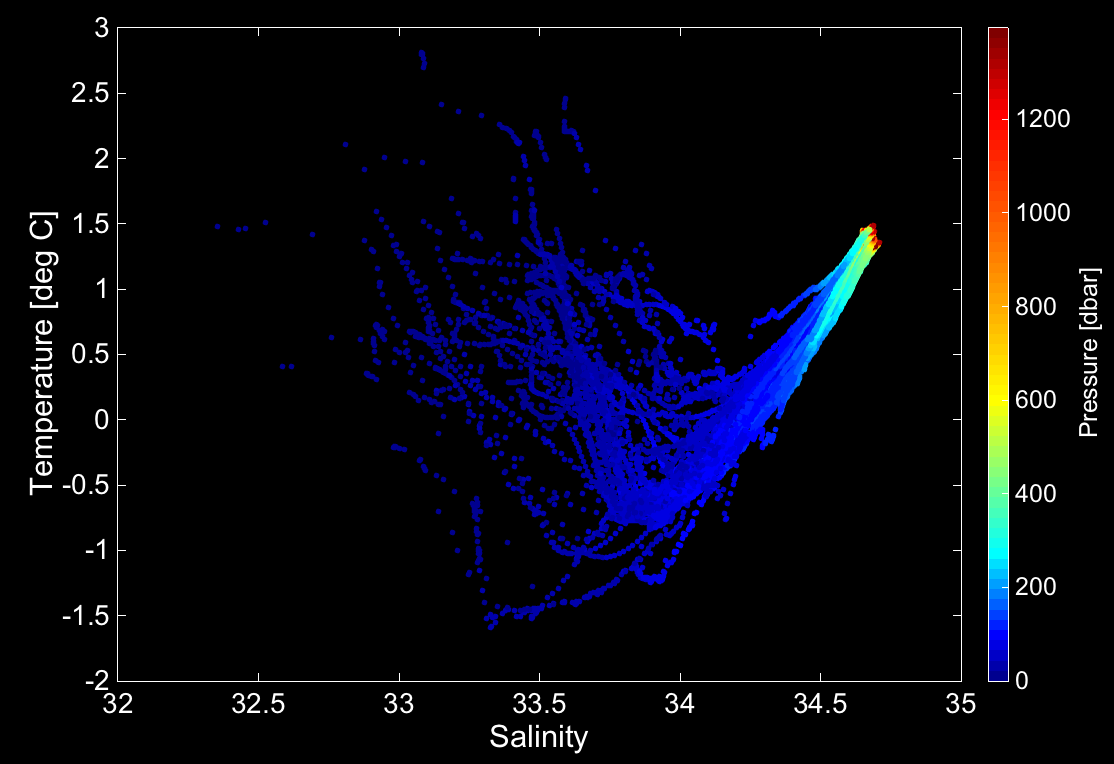 Deep Water
mUCDW
Stratification
(light)
Surface
Water
VS.
Upwelling
(nutrients)
Introduction
Physical Dynamics
Bloom
Initiation
Setting up the Incubation Experiments
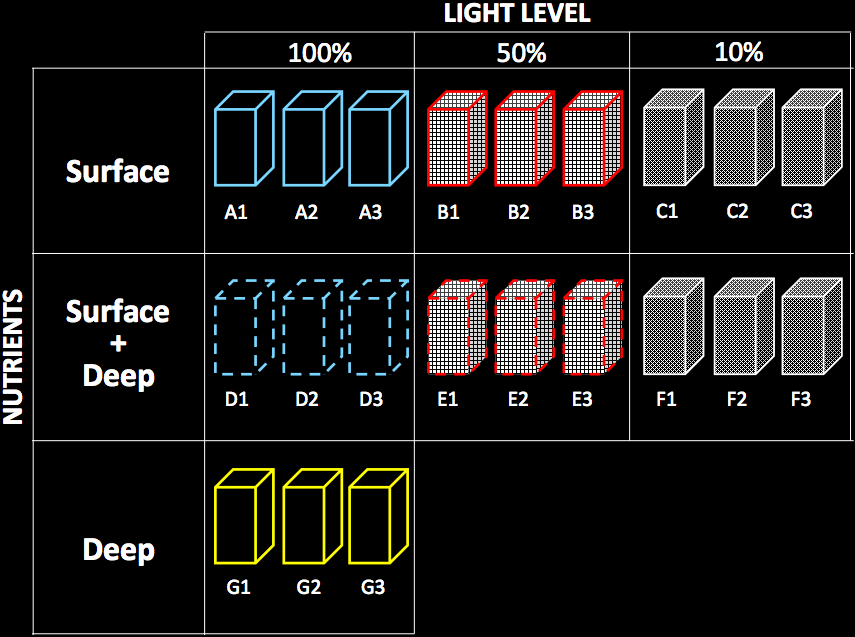 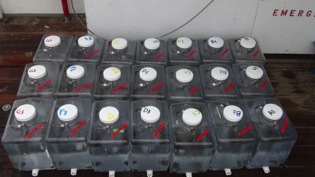 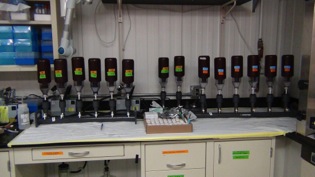 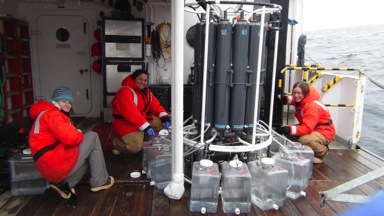 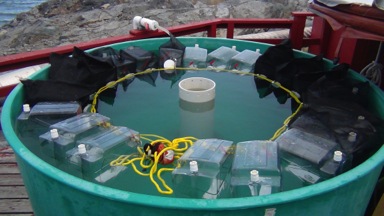 Introduction
Physical Dynamics
Bloom
Initiation
Chlorophyll Driven by Light (color)
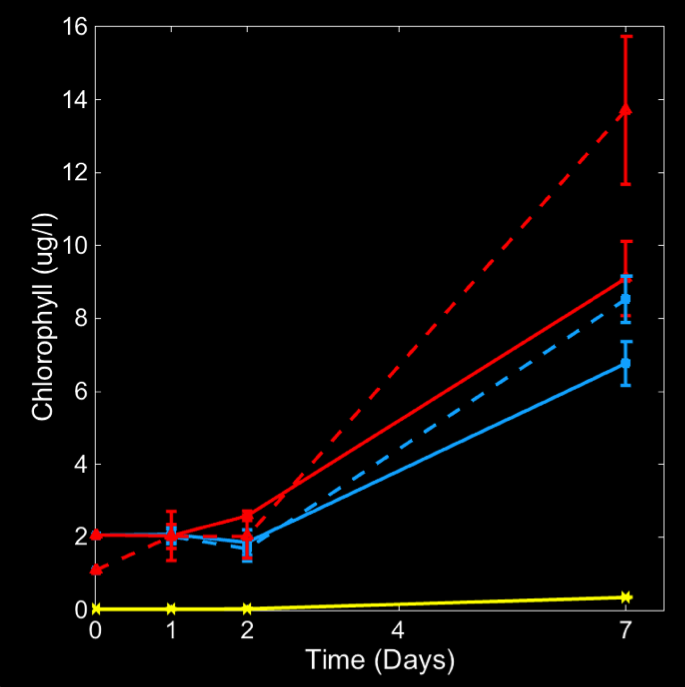 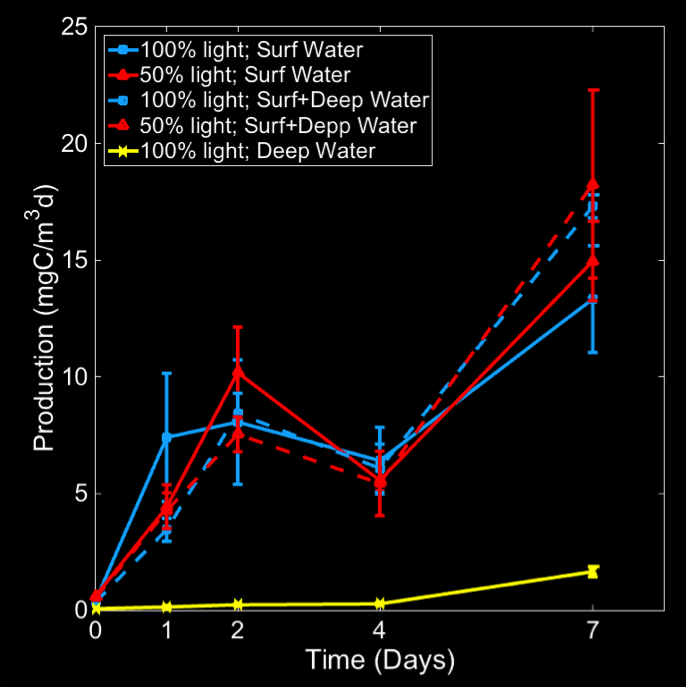 Introduction
Physical Dynamics
Bloom
Initiation
Proposed analysis
Phytoplankton Biomass (Chlorophyll)
Primary Production (C14 method)
Pigments (HPLC)
Nutrients
Community Composition (HPLC, Flowcytometry)
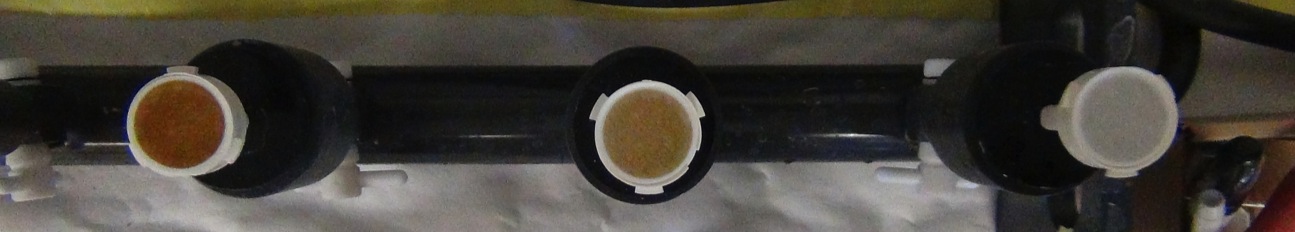 Introduction
Physical Dynamics
Bloom
Initiation
Iron Seems Abundant inShelf Regions in the WAP
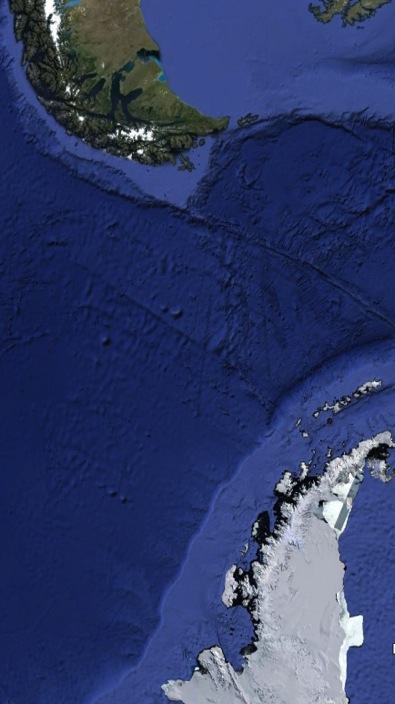 South America
Drake Passage
Gerlache Strait
Antarctica
Gerlache Strait 	Drake Passage
Martin et al., 1990
Introduction
Physical Dynamics
Bloom
Initiation
What about Iron?
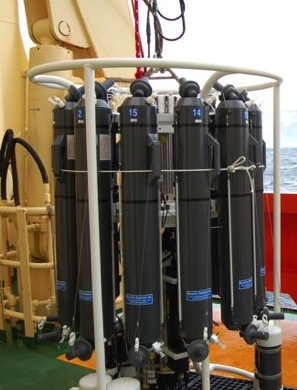 Incubations in a trace metal clean environment
Iron enrichment experiments
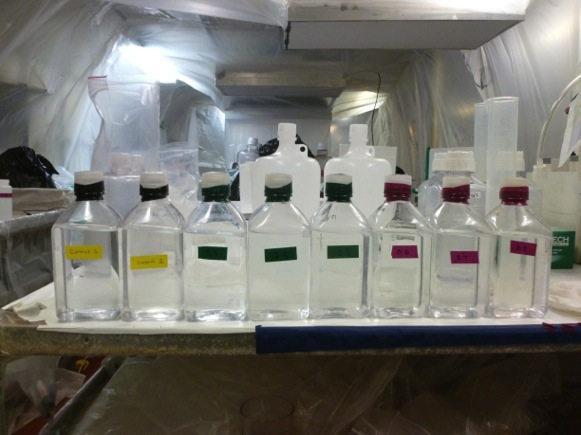 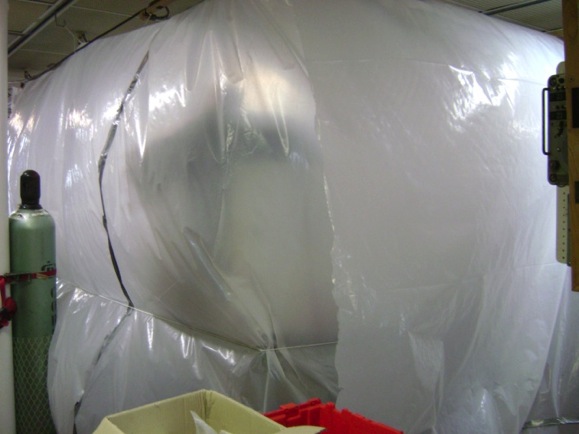 Photos courtesy of : Jess Fitzsimmons
Introduction
Physical Dynamics
Bloom
Initiation
Physiological Responses
Thesis Structure
Physical Dynamics
(MLD)
Bloom Initiation
(Light vs. Nutrients)
Physiological Responses
(Fv/Fm)
Phytoplankton Dynamics 
in submarine canyons in the WAP
[Speaker Notes: Chapter 1: Physical Dynamics of Palmer Deep Canyon, WAP 
Chapter 2: The role of light availability and nutrient delivery in controlling the spring phytoplankton bloom in canyons in the West Antarctic Peninsula
Chapter 3: Physiology and Primary Production at Palmer Deep Canyon, WAP]
Introduction
Physical Dynamics
Bloom
Initiation
Physiological Responses
Photosynthesis
Fluorescence
Introduction
Physical Dynamics
Bloom
Initiation
Physiological Responses
Evaluating Environmental Stresses Using Quantum Yield of Photosynthesis
Iluz & Dubinsky, 2013
Introduction
Physical Dynamics
Bloom
Initiation
Physiological Responses
Daytime decreases Photosynthetic Efficiency (non-Photochemical quenching)
Night
Night
Daytime
Night
Daytime
Night
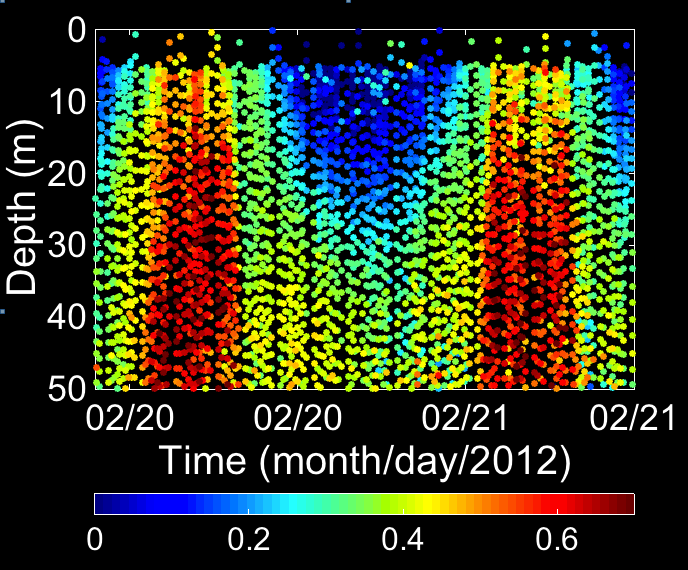 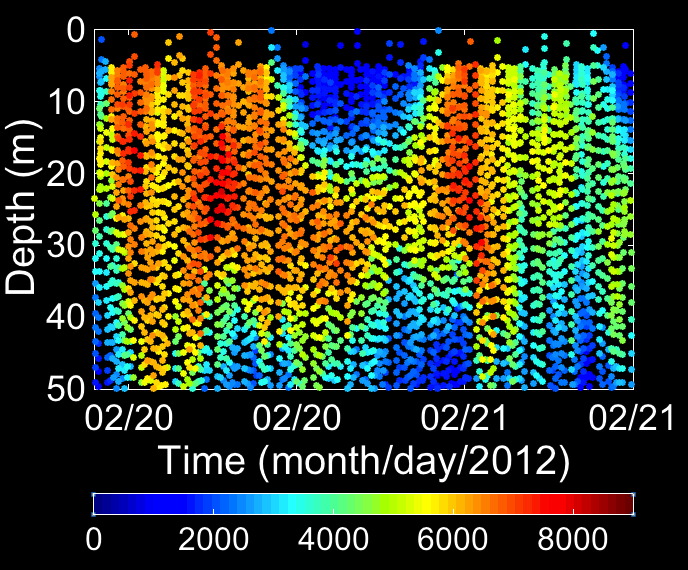 Biomass Proxy (Fm)
Quantum Yield of Photosynthesis (Fv/Fm)
Introduction
Physical Dynamics
Bloom
Initiation
Physiological Responses
Photoacclimation observed in Pigments
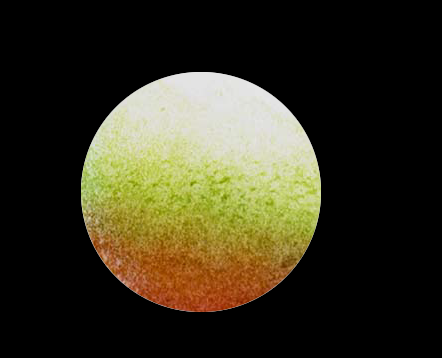 Low
photosynthetic pigments)
Light Intensity
photoprotective
 (non-photosynthetic) pigments
High
change in the chlorophyll/astaxanthin ratio
In diatoms , the ratio is diadinoxanthin/diatoxanthin
Dubinsky & Schofield, 2009
Introduction
Physical Dynamics
Bloom
Initiation
Physiological Responses
Science Questions
Nutrient/Light impact Physiology?
Key physiological characteristics and limiting factors?
 Canyon dynamics drive physiological changes?
Variability of Nonphotochemical Quenching (NPQ) with MLD
Introduction
Physical Dynamics
Bloom
Initiation
Physiological Responses
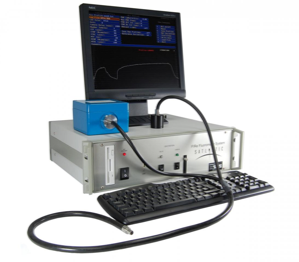 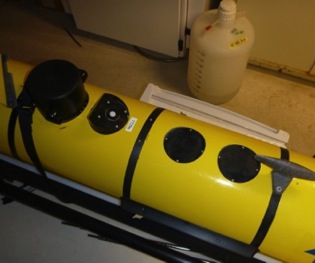 Fluorescence Induction and Relaxation Sensor(FIRe)
Iluz & Dubinsky, 2013
Introduction
Physical Dynamics
Bloom
Initiation
Physiological Responses
“Healthy” Phytoplanktonhave higher Fv/Fm
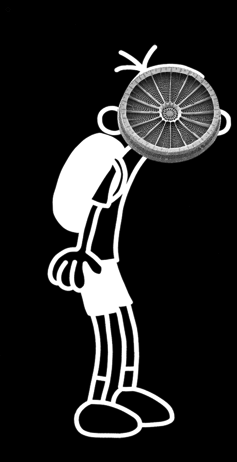 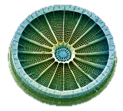 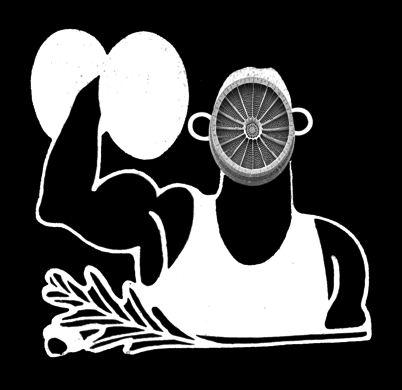 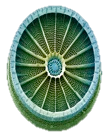 Increasing Fv/Fm
Introduction
Physical Dynamics
Bloom
Initiation
Physiological Responses
FIRe Glider Data Correction - Fm
Before correction
After correction
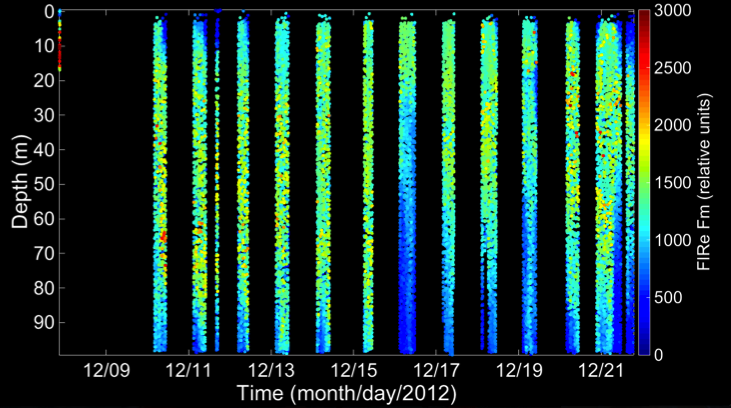 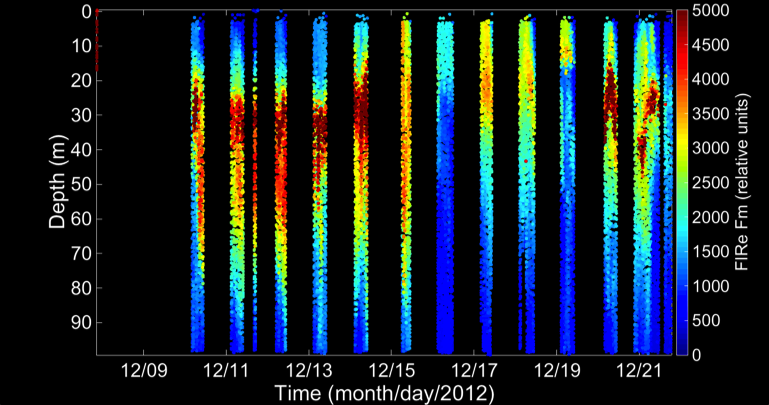 Fm - proxy for phytoplankton biomass (relative units)
Need in situ water collection and chl measurements through fluorometric method
Introduction
Physical Dynamics
Bloom
Initiation
Physiological Responses
Evaluating TotalNonphotochemical Quenching (NPQ)
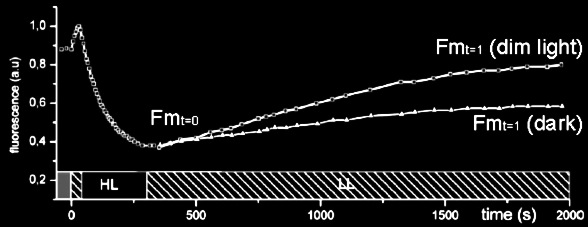 Introduction
Physical Dynamics
Bloom
Initiation
Physiological Responses
Looking at NPQ due to Photoinhibition
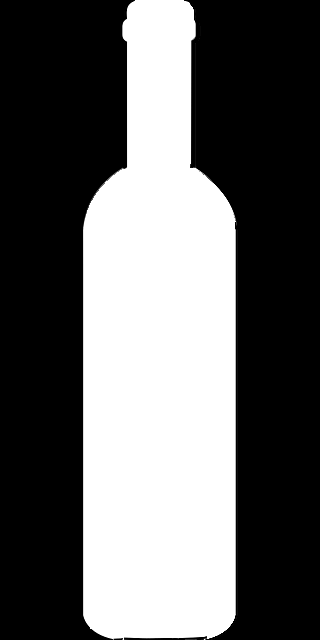 Initial
Sample
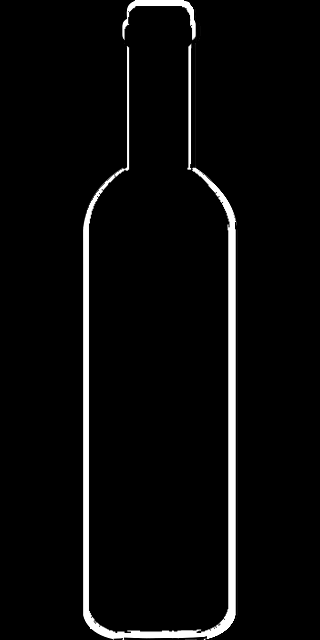 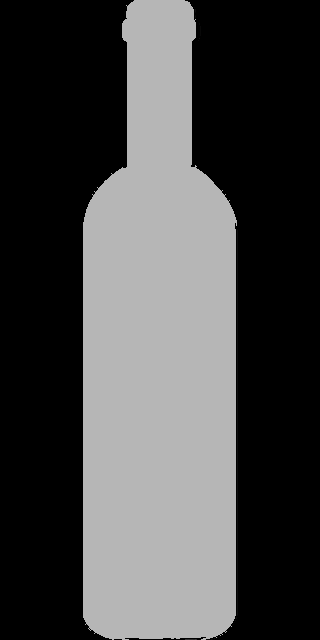 Dark 
bottle
Dim light 
bottle
~1h
Introduction
Physical Dynamics
Bloom
Initiation
Physiological Responses
Looking at NPQ due to Photoinhibition
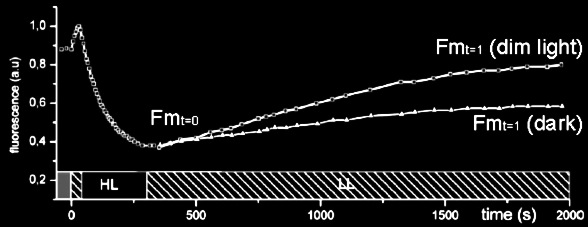 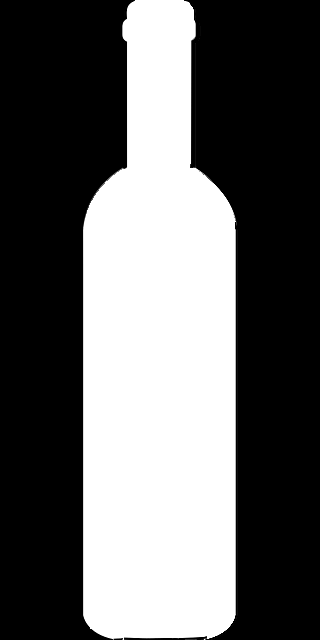 Initial
Sample
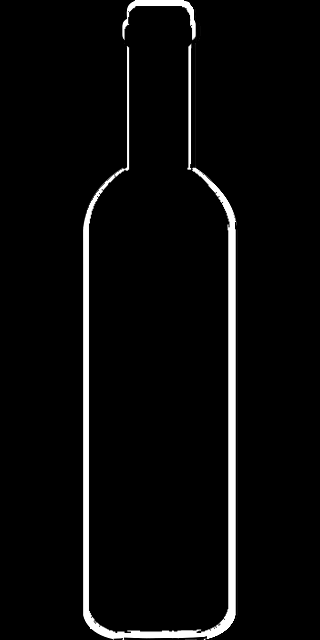 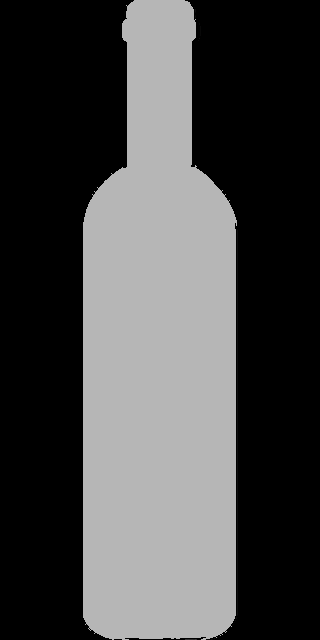 Dark 
bottle
Dim light 
bottle
~1h
Introduction
Physical Dynamics
Bloom
Initiation
Physiological Responses
FIRe in an Upwelling Event: Light is the Main Driver of the Bloom
Upwelling
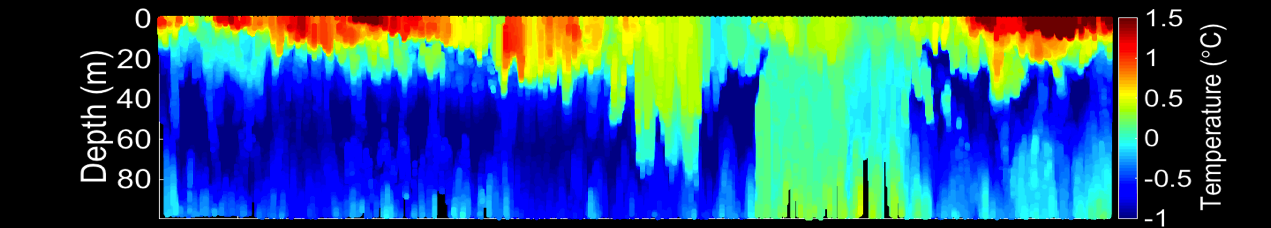 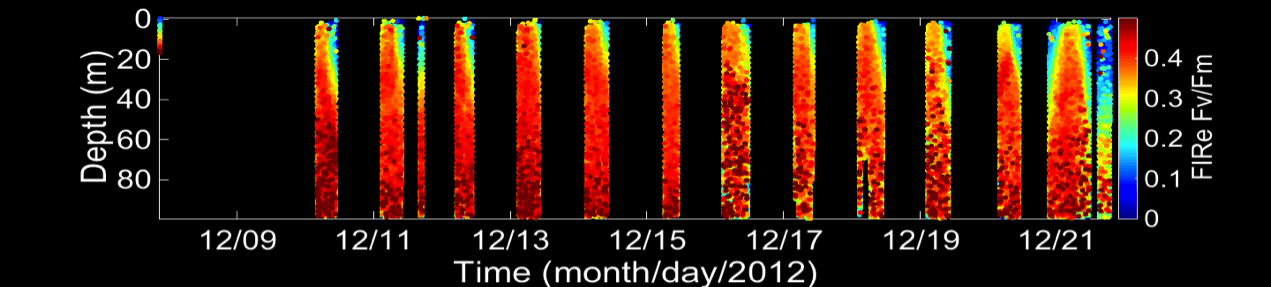 Photosynthetic Efficiency (Fv/Fm) fairly constant & high
Points=observations (no interpolations)
Introduction
Physical Dynamics
Bloom
Initiation
Physiological Responses
FIRe in an Upwelling Event: Light is the Main Driver of the Bloom
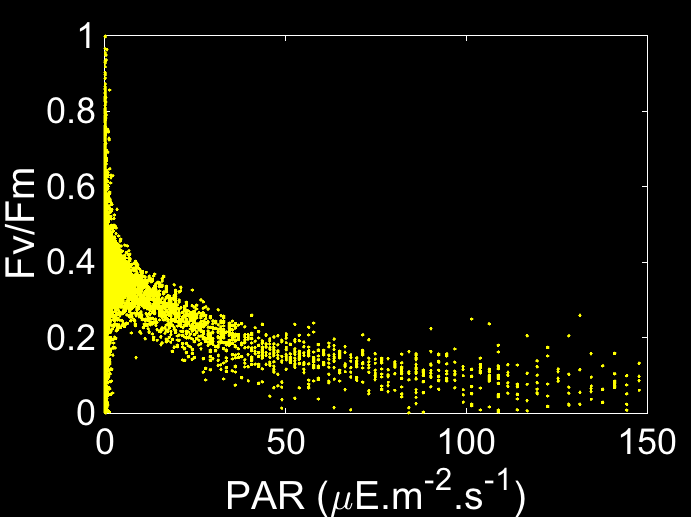 Fv/Fm inversely mirrors PAR data
Upwelling
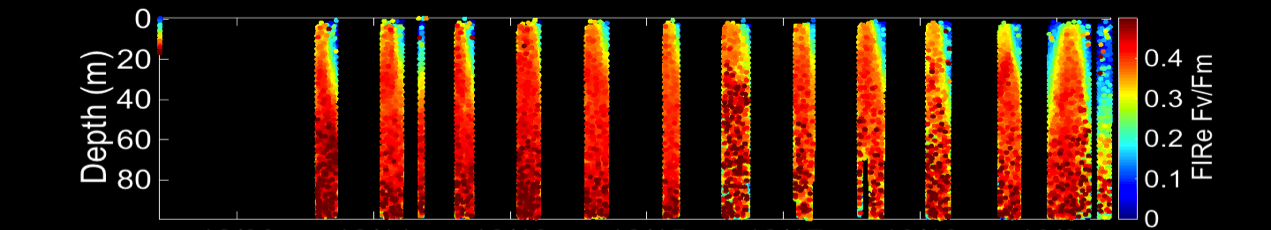 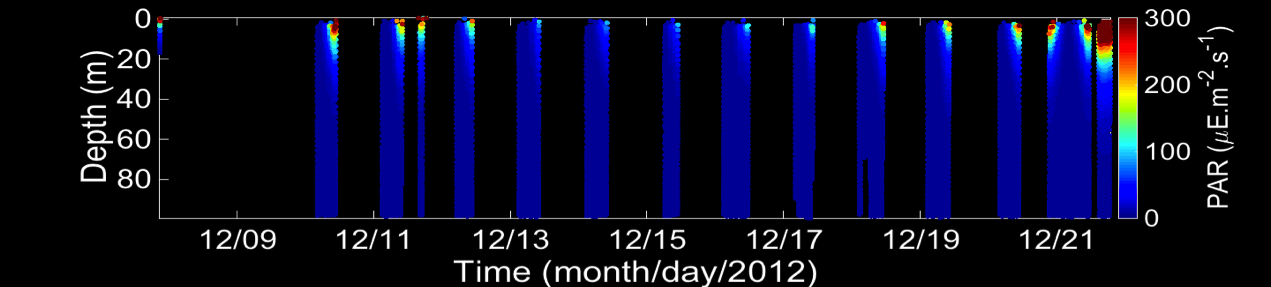 Points=observations (no interpolations)
Introduction
Physical Dynamics
Bloom
Initiation
Physiological Responses
FIRe in an Upwelling Event: Light is the Main Driver of the Bloom
Upwelling
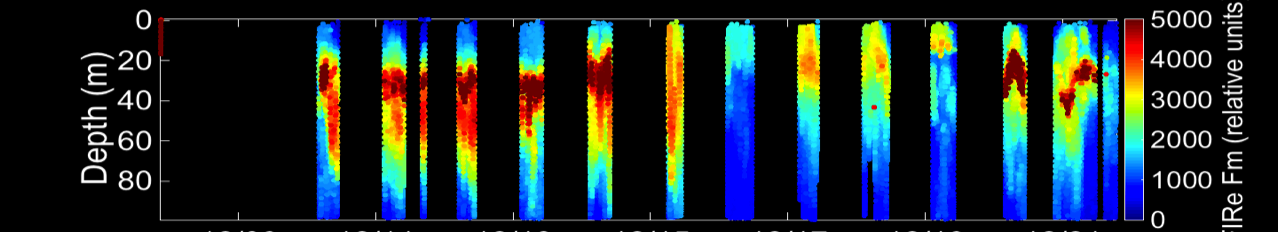 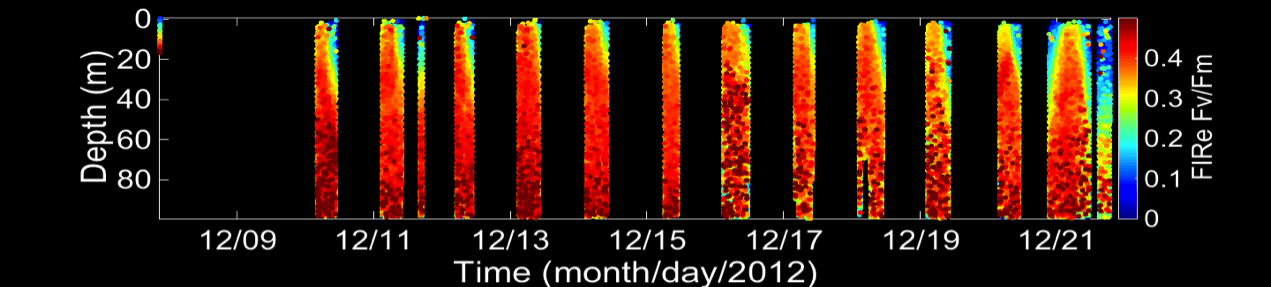 Fm decreases – Due to mixing? Deepening of the MLD?
Points=observations (no interpolations)
Introduction
Physical Dynamics
Bloom
Initiation
Physiological Responses
Fraction of Chronicallydamaged Reaction Centers
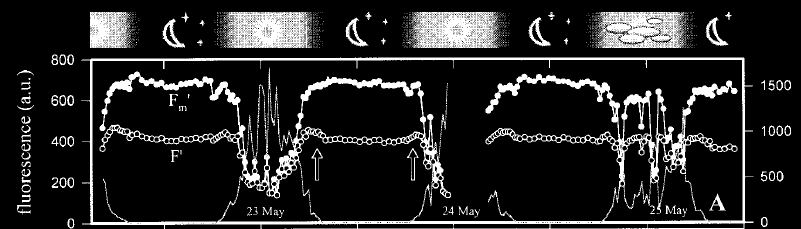 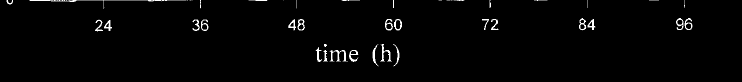 Not able to
 recover overnight
Able to recover overnight
Gorbunov et at., 2001
Introduction
Physical Dynamics
Bloom
Initiation
Physiological Responses
Evaluating NPQ using Diel Cycles
“dark adapted” and in relaxed state
Photoinhibited
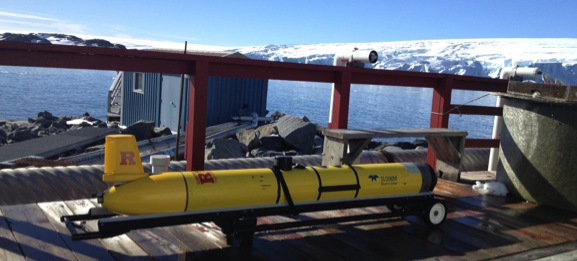 Runcie & Riddle, 2011
Introduction
Physical Dynamics
Primary Production
Physiological Responses
Final Remarks
Primary Productivity in Submarine Canyons
Phytoplankton Dynamics
Physiology
Physics